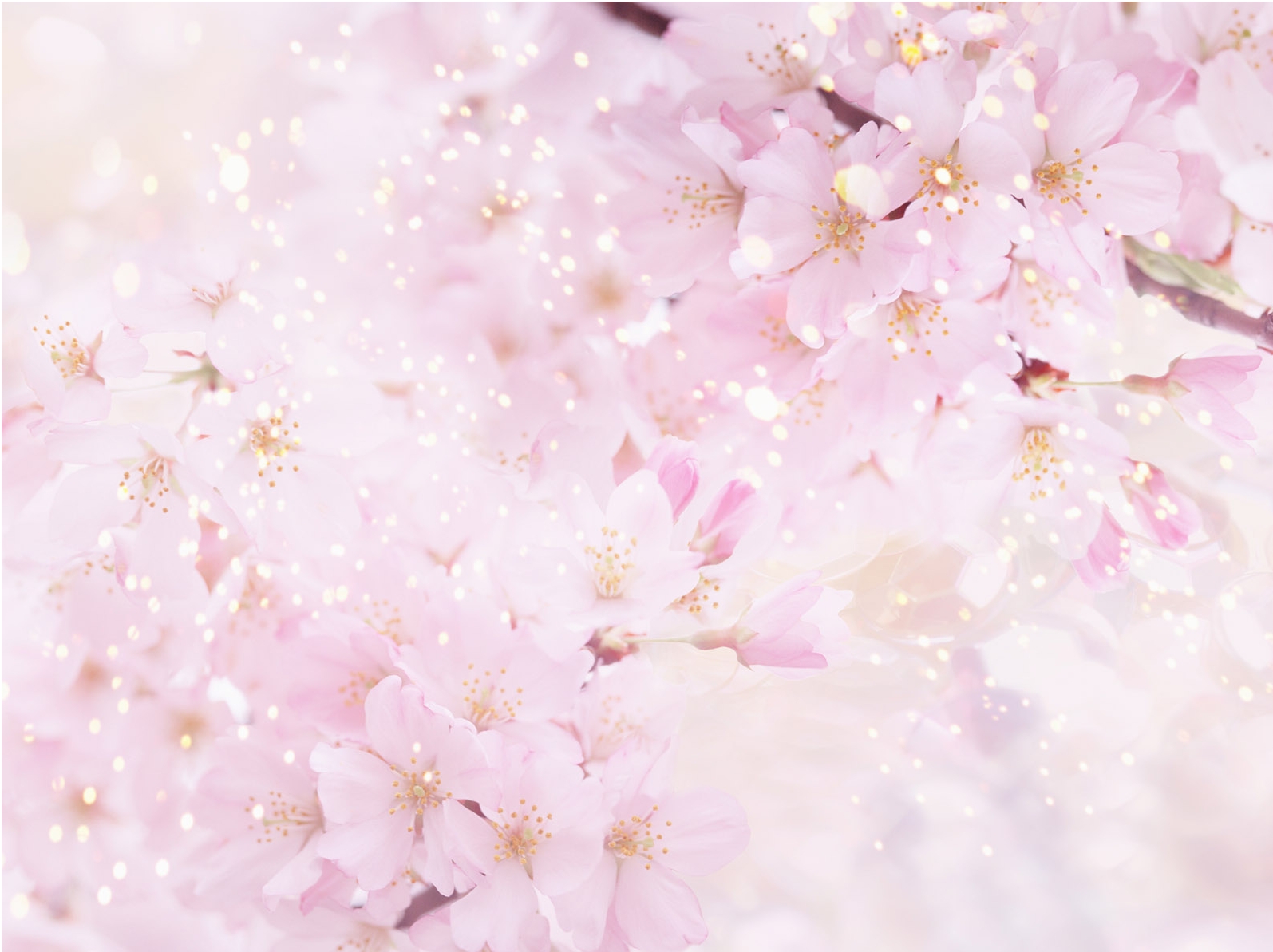 막부의 멸망과 근대사회의 성립
일본어 일본학과 09학번 황래훈
일본어 일본학과 11학번 박은연
일본어 일본학과 12학번 김지연
일본어 일본학과 12학번 송연희
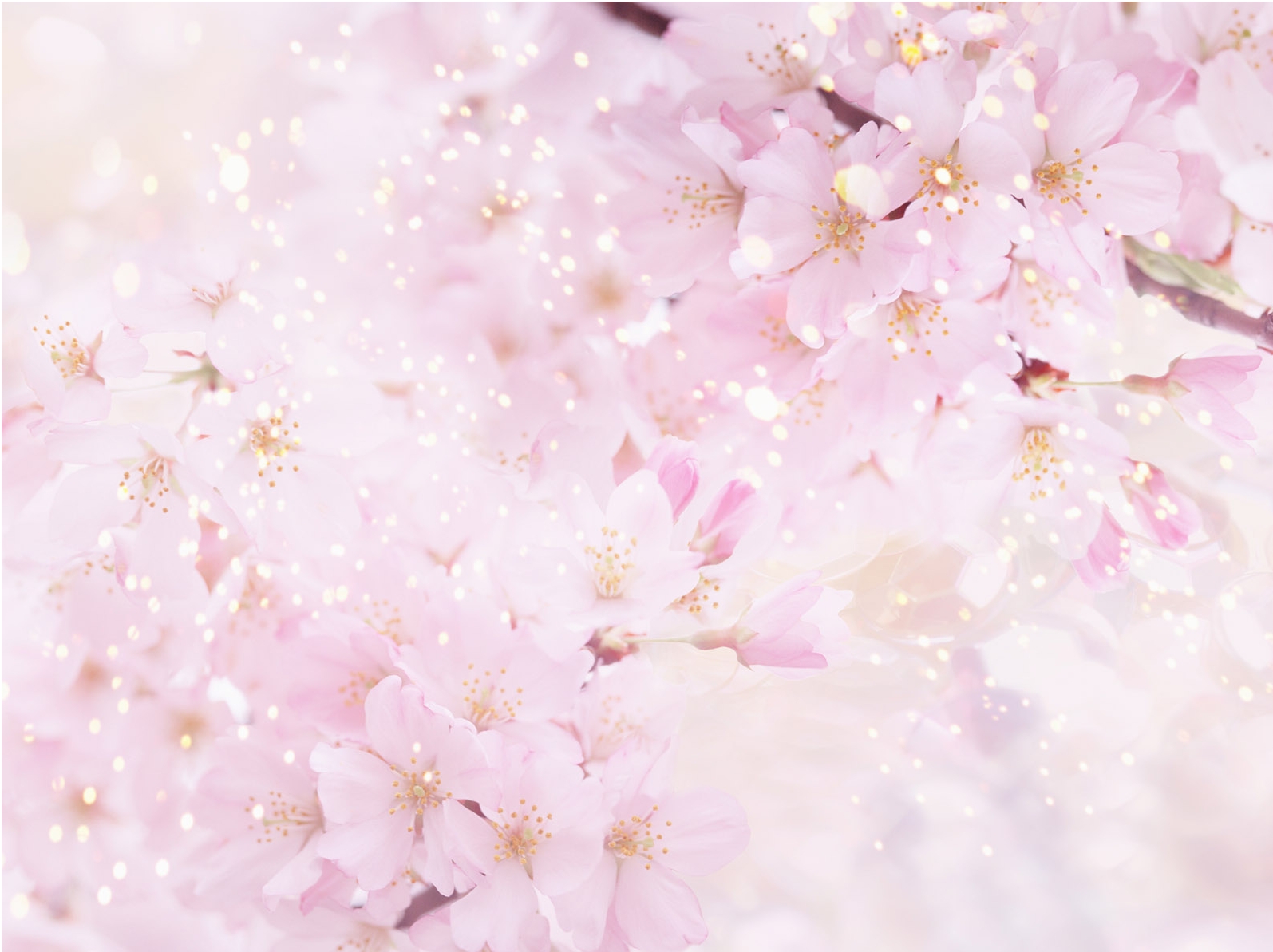 목차
막부 말기
2. 메이지 유신
3. 메이지 전기
4. 메이지 말기
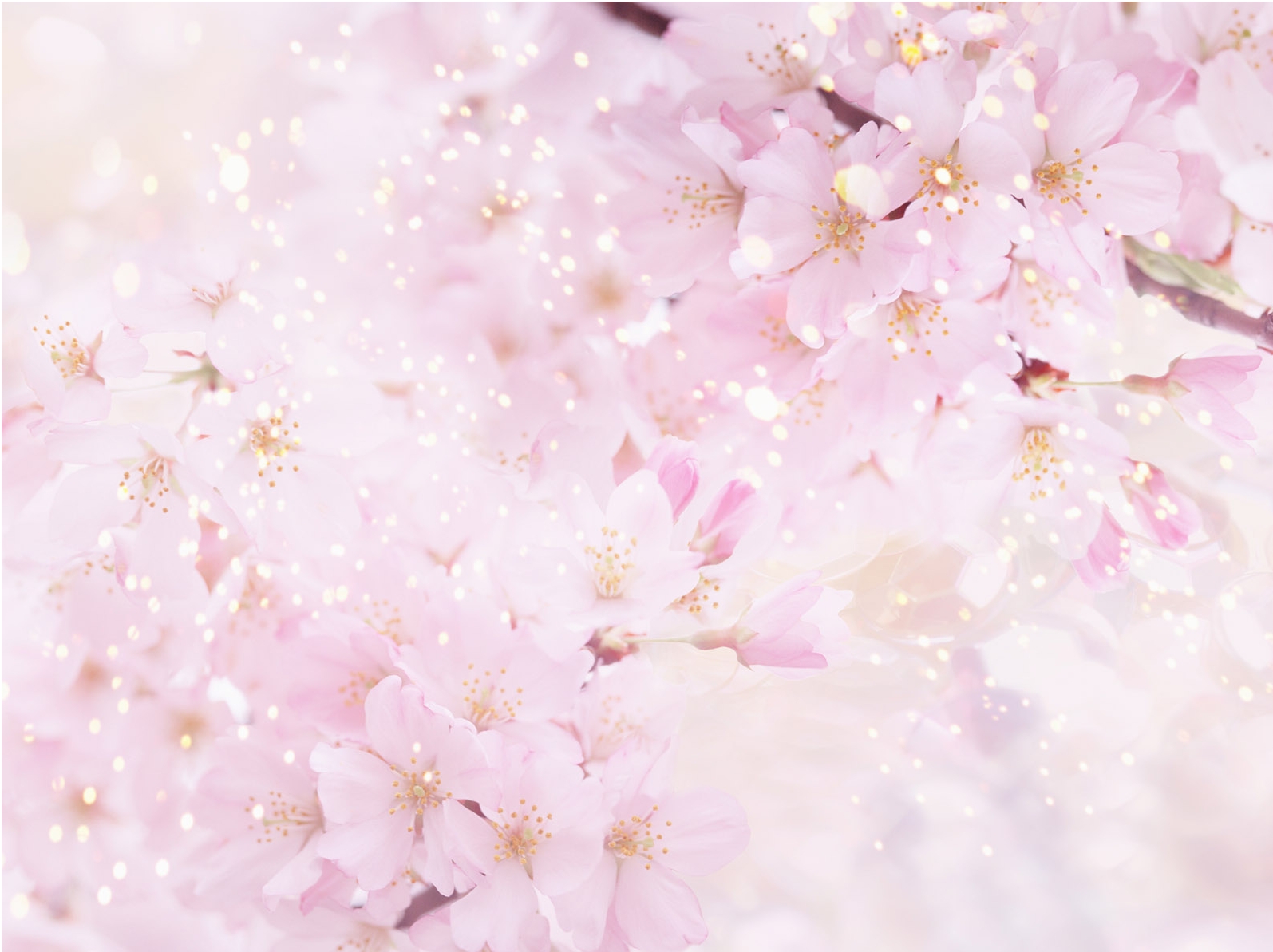 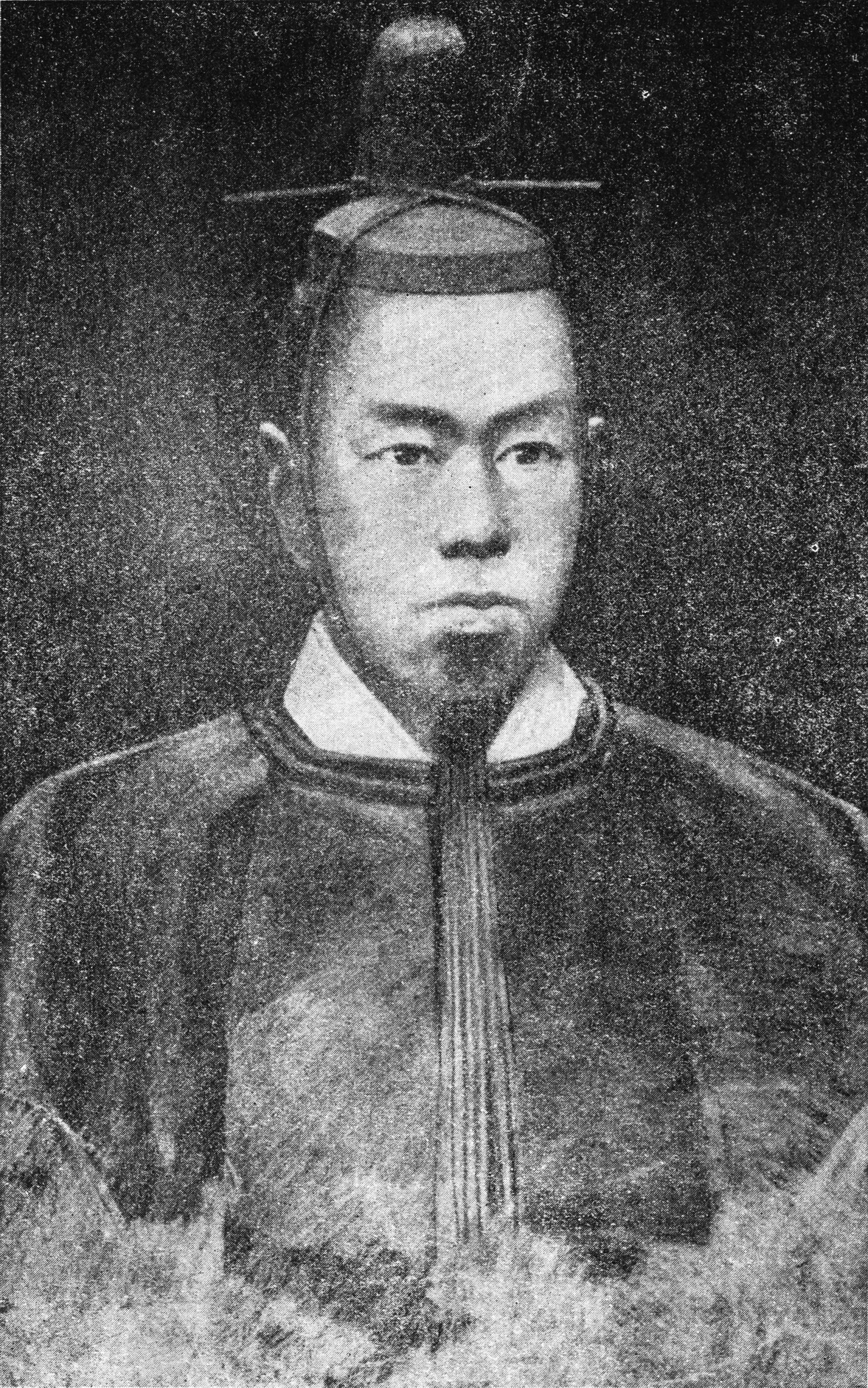 1. 막부 말기
-고메이 천황-
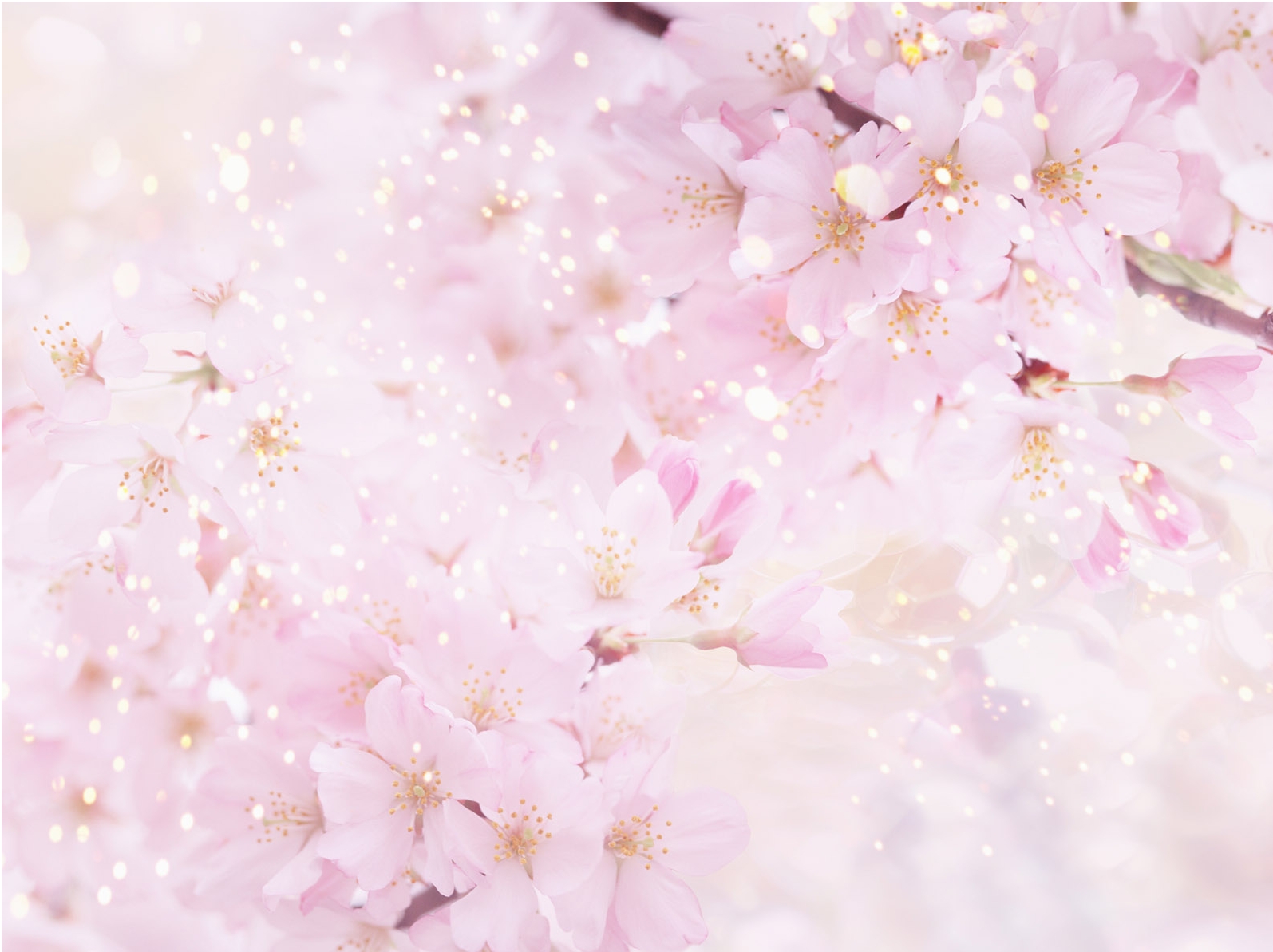 막부 말기
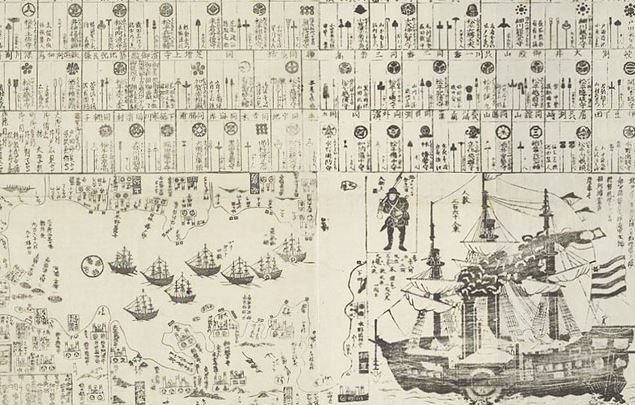 18세기 후반 외국 선박의 일본 출몰
러시아 > 영국
페튼호 사건
이국선타불령(異國船打拂令)
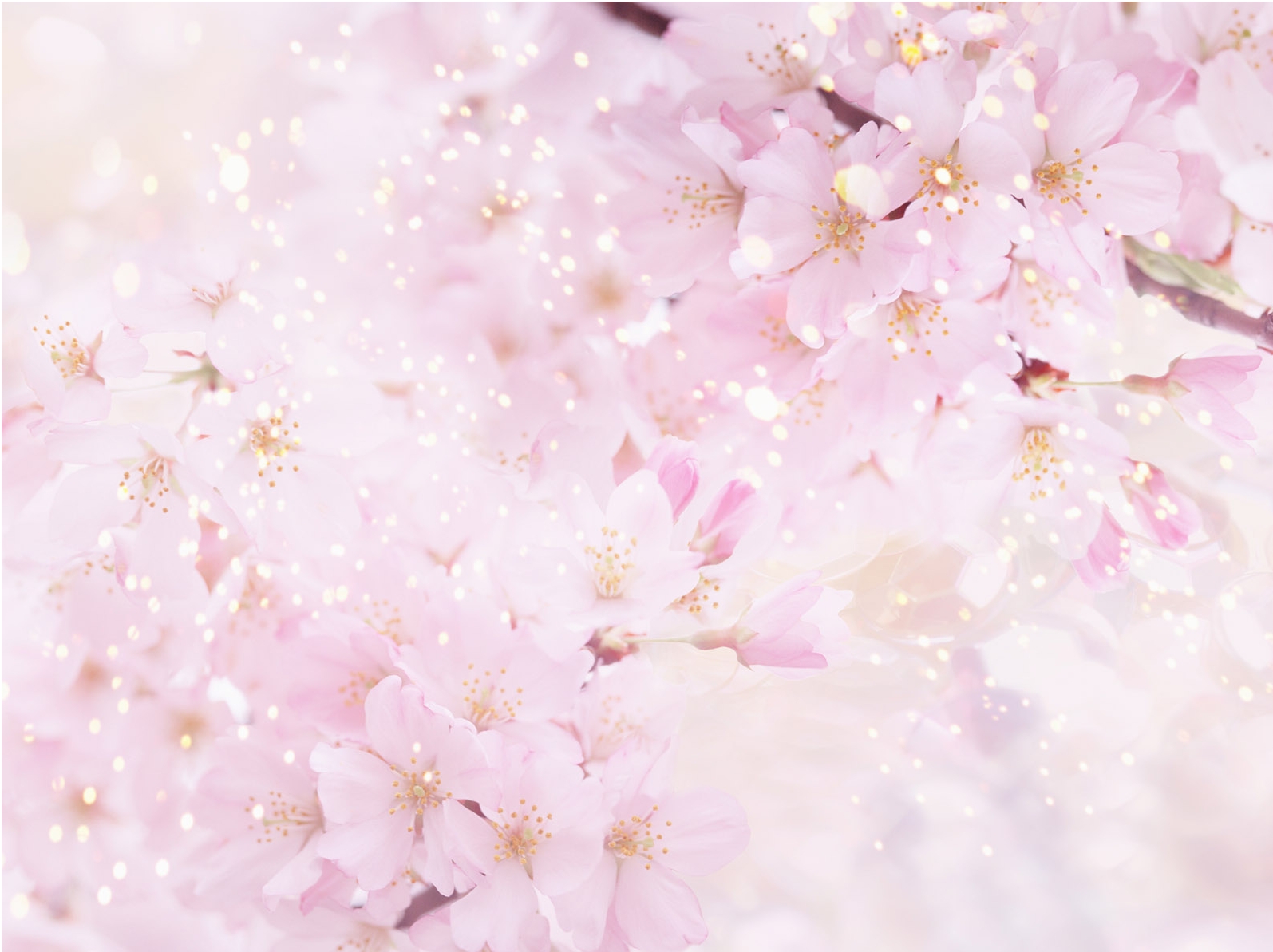 아편전쟁
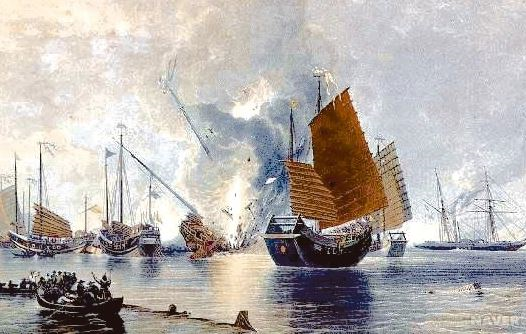 1840∼1842년 사이에 영국과 청나라 사이에 일어난 전쟁
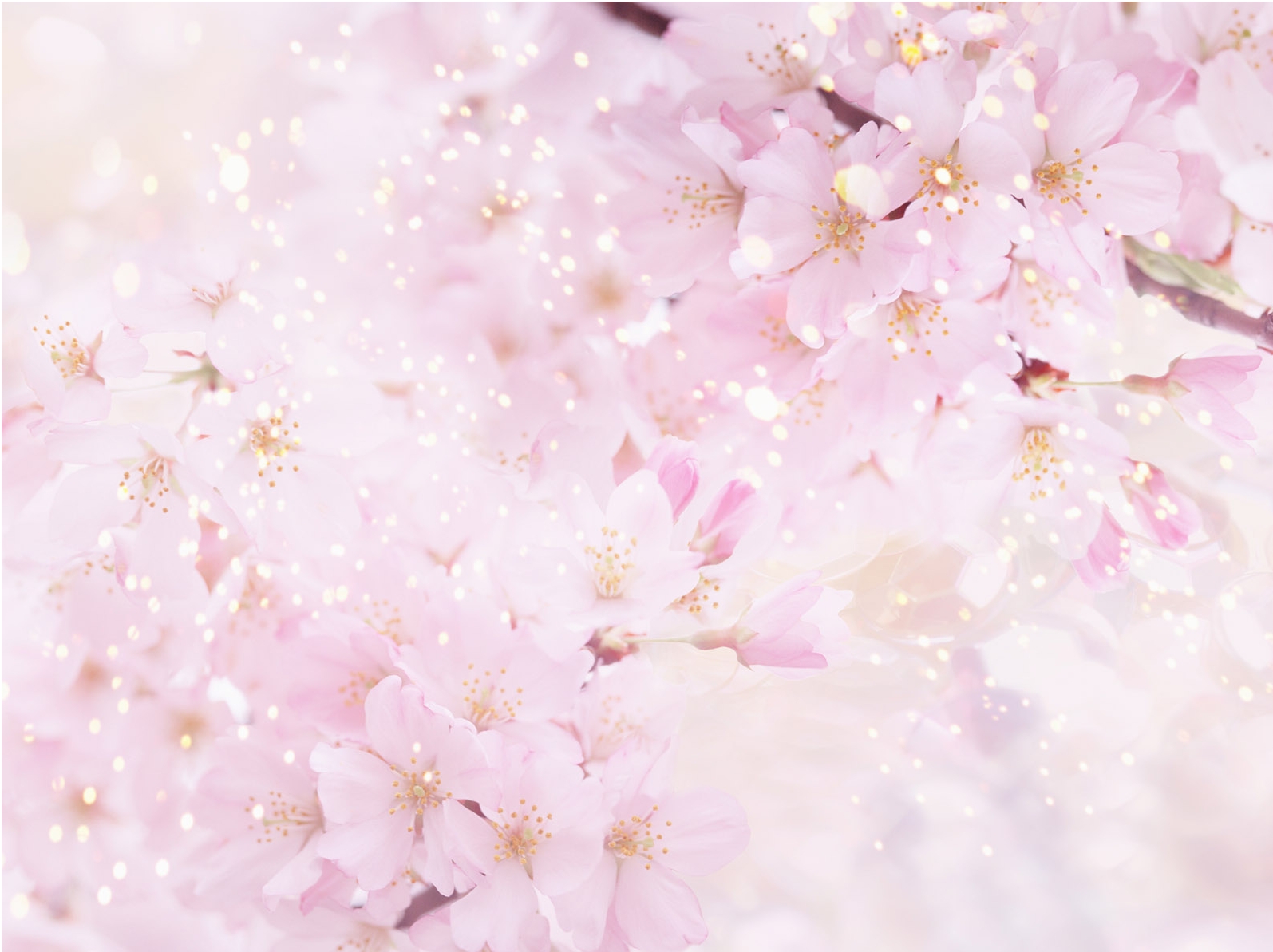 아편전쟁
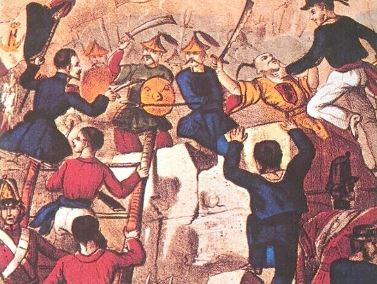 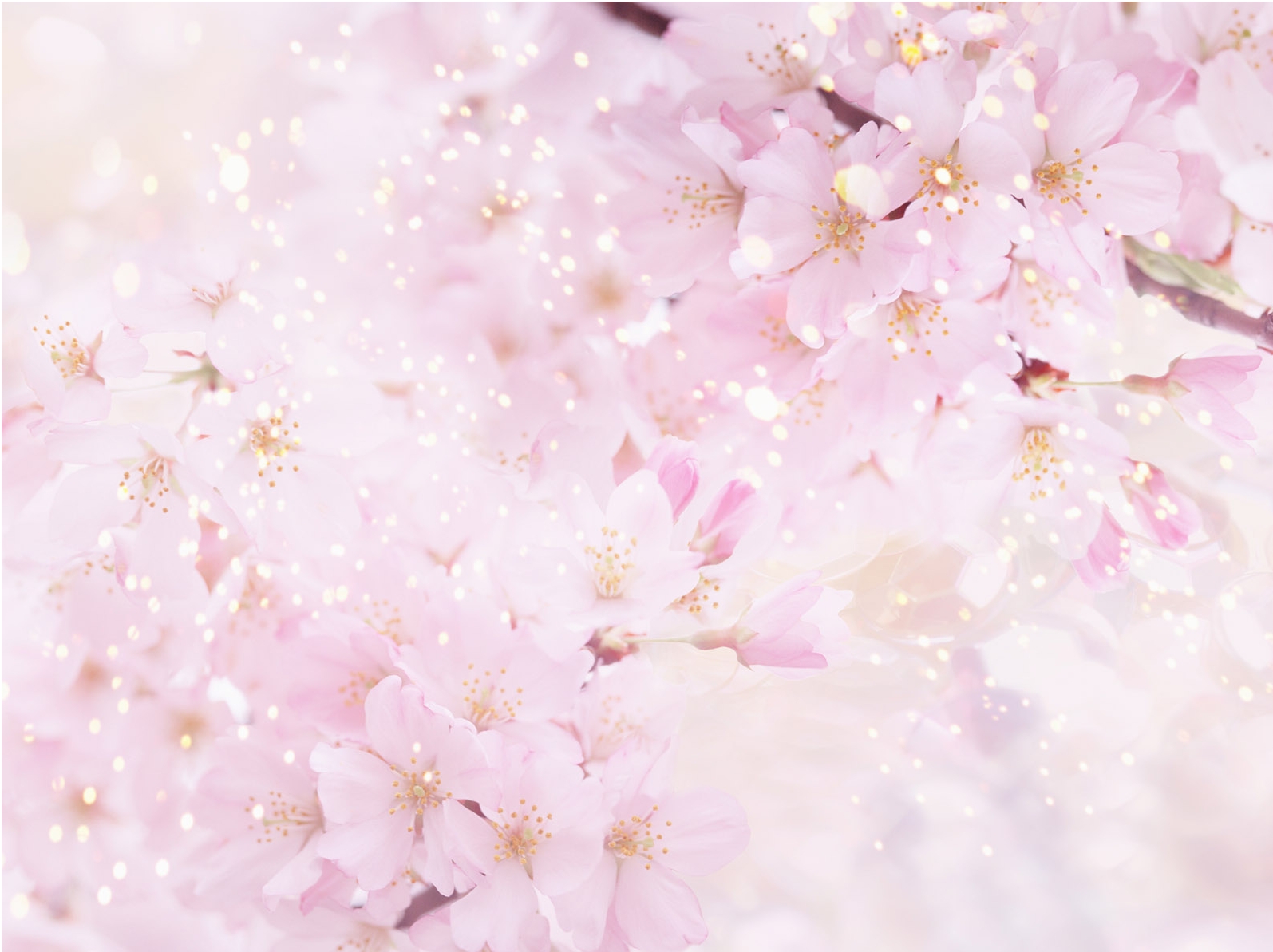 난징조약
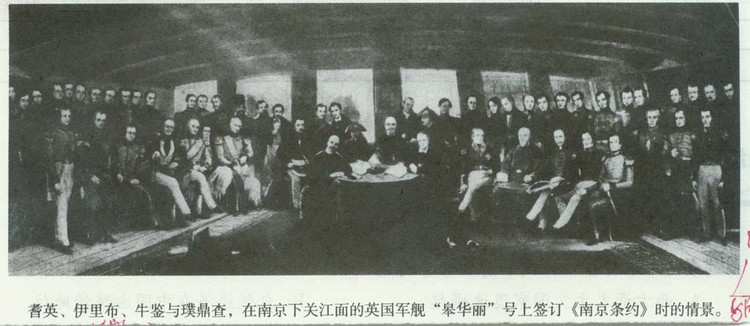 아편전쟁의 종결을 위하여 청나라와 영국 간에 체결한 조약
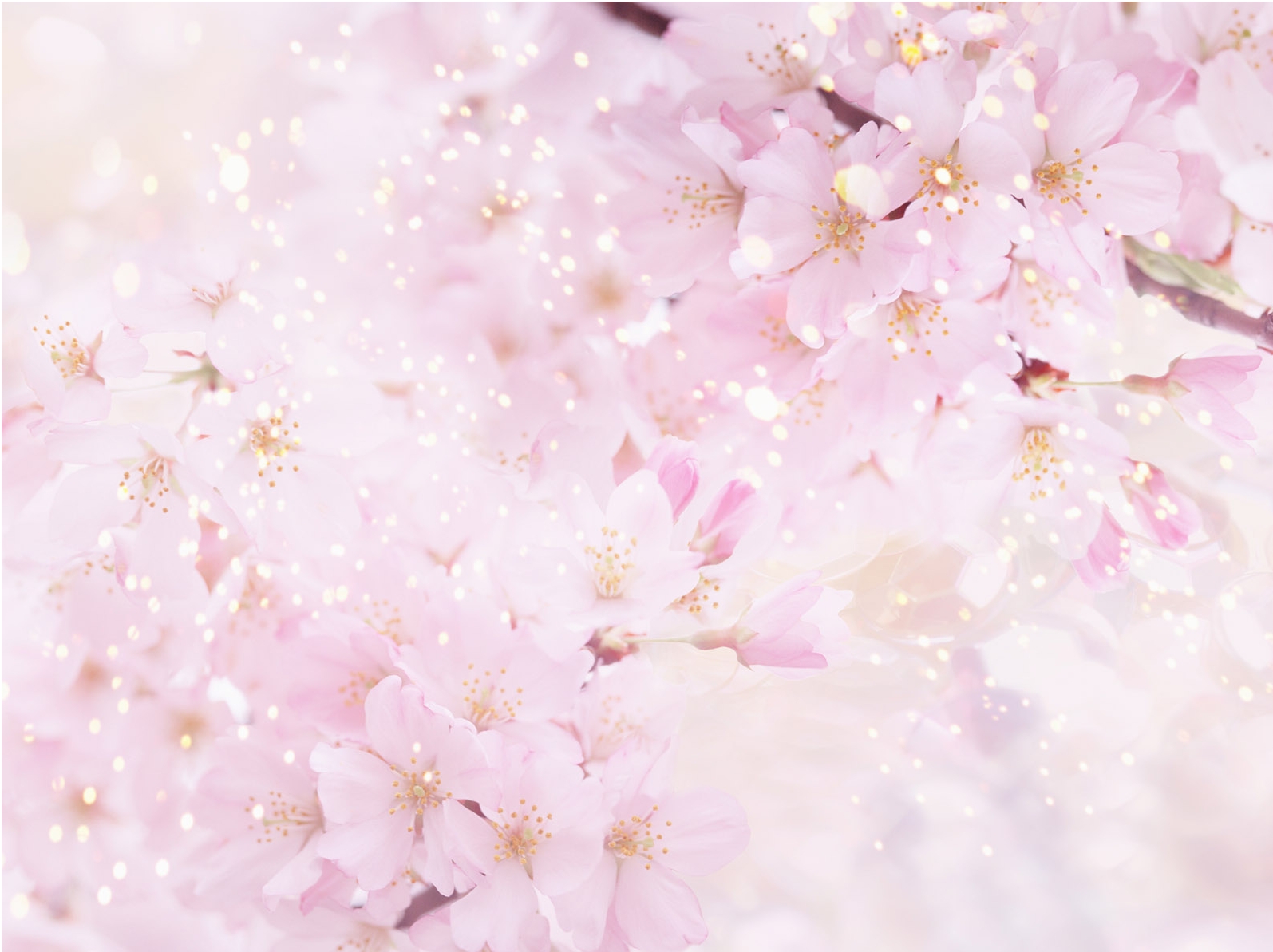 난징조약의 영향
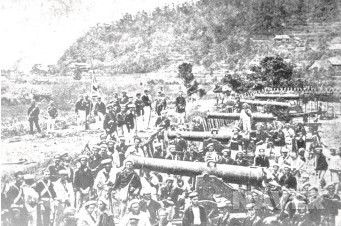 이국선타불령 완전 철폐
신수급여령 공포
246년만의 개국
존왕양이운동 일어남
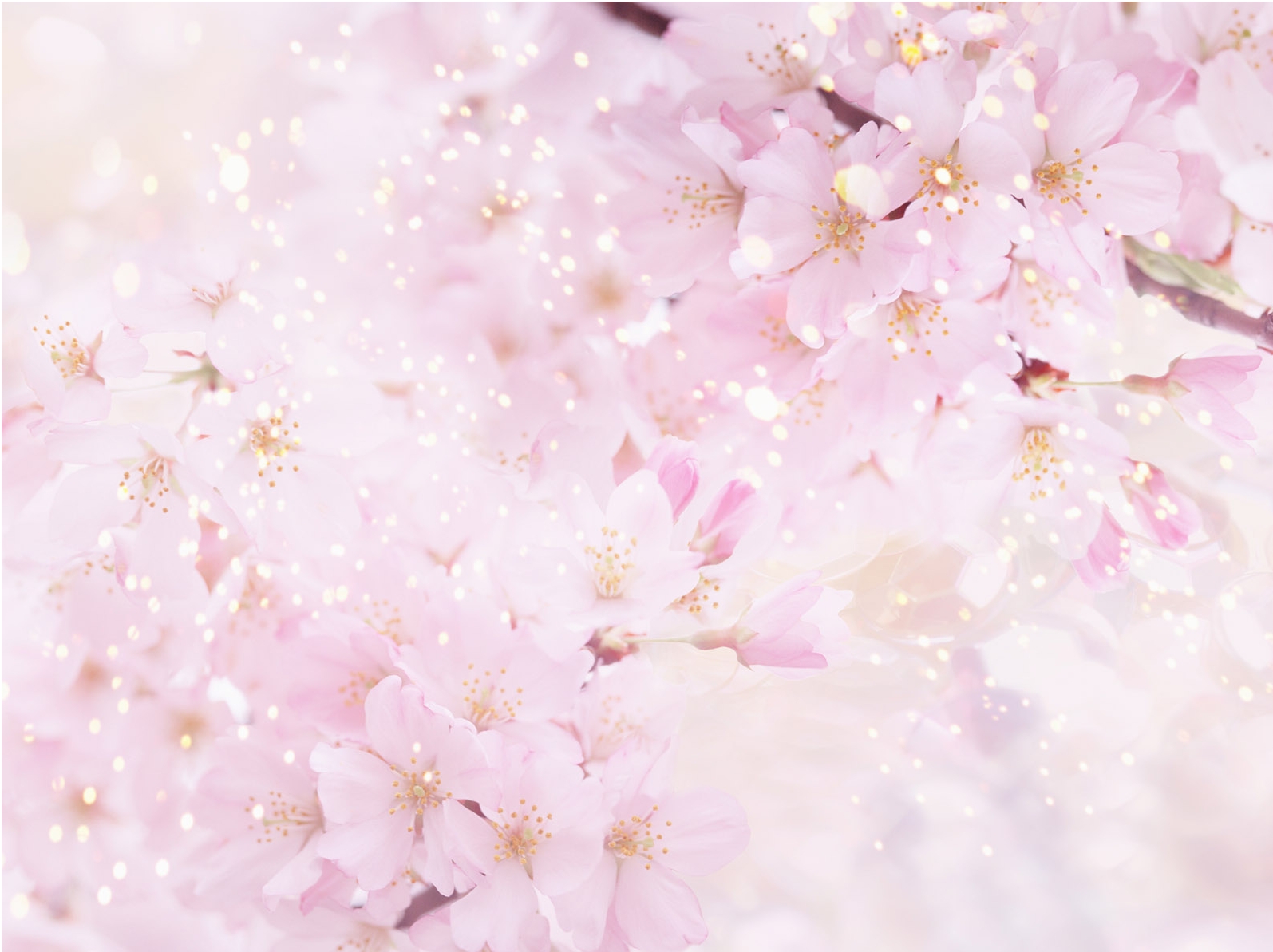 미·일 수호통상조약의 불평등성
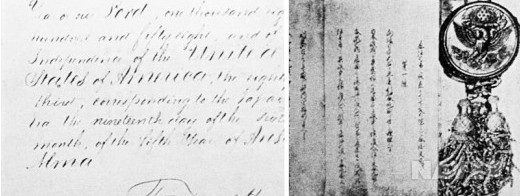 미·일 수호 통상 조약 원문
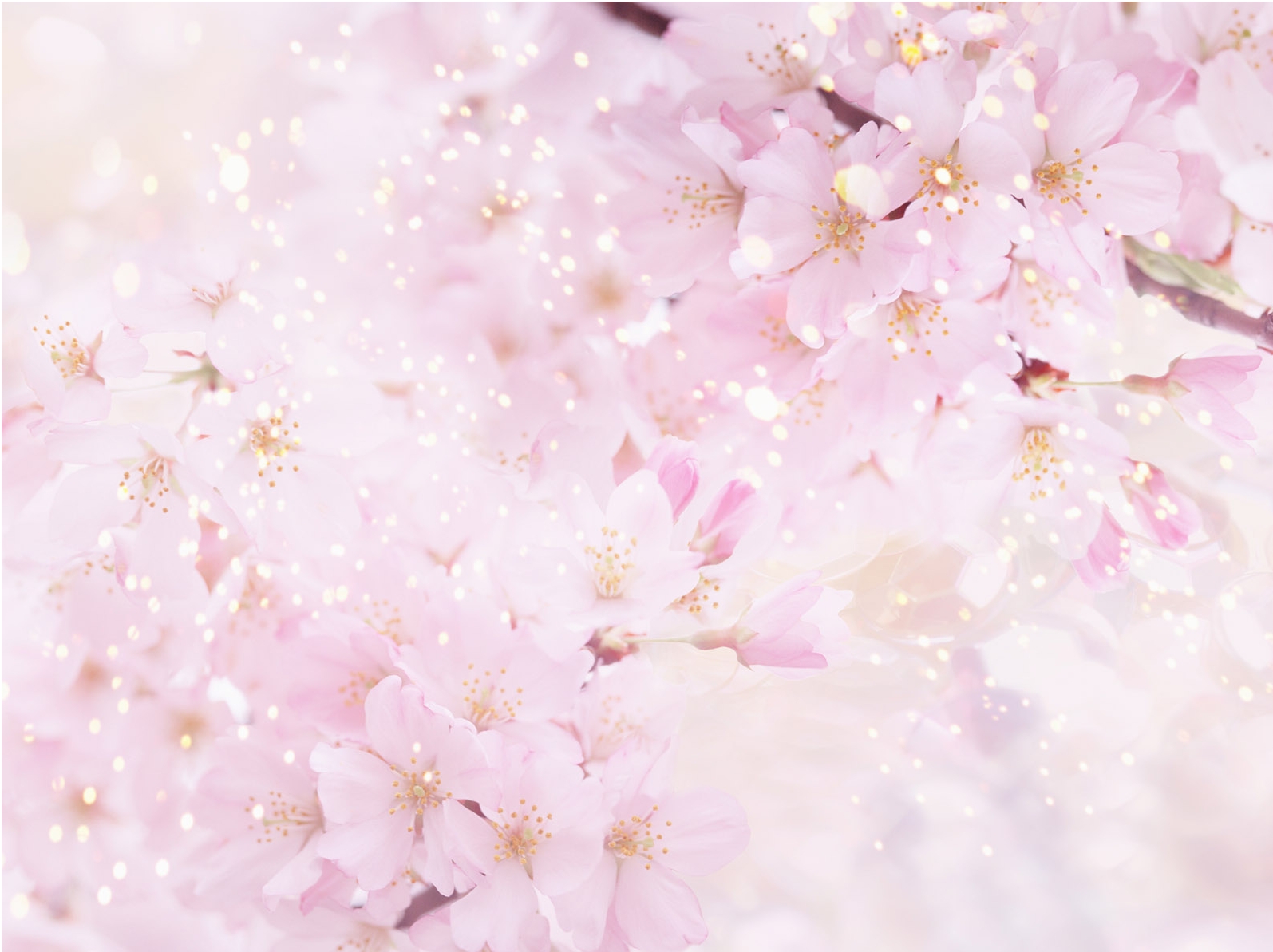 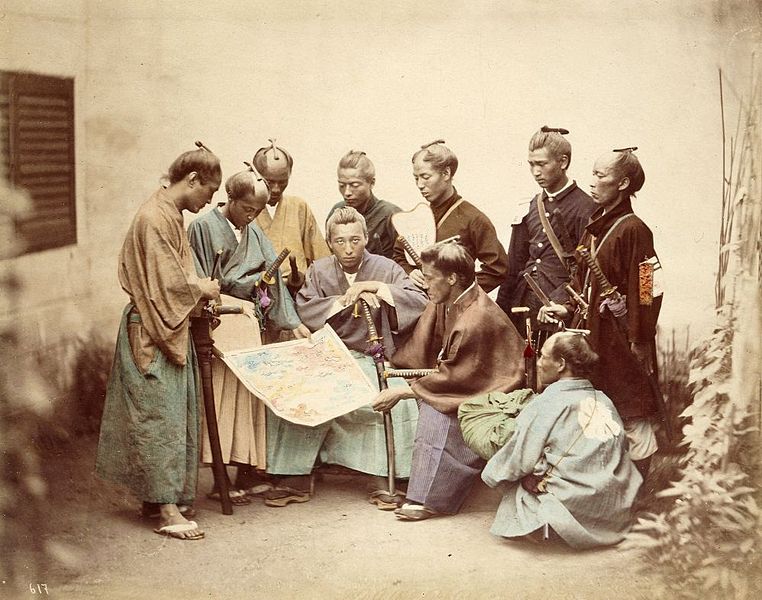 2. 메이지 유신
-사쓰마번의 사무라이-
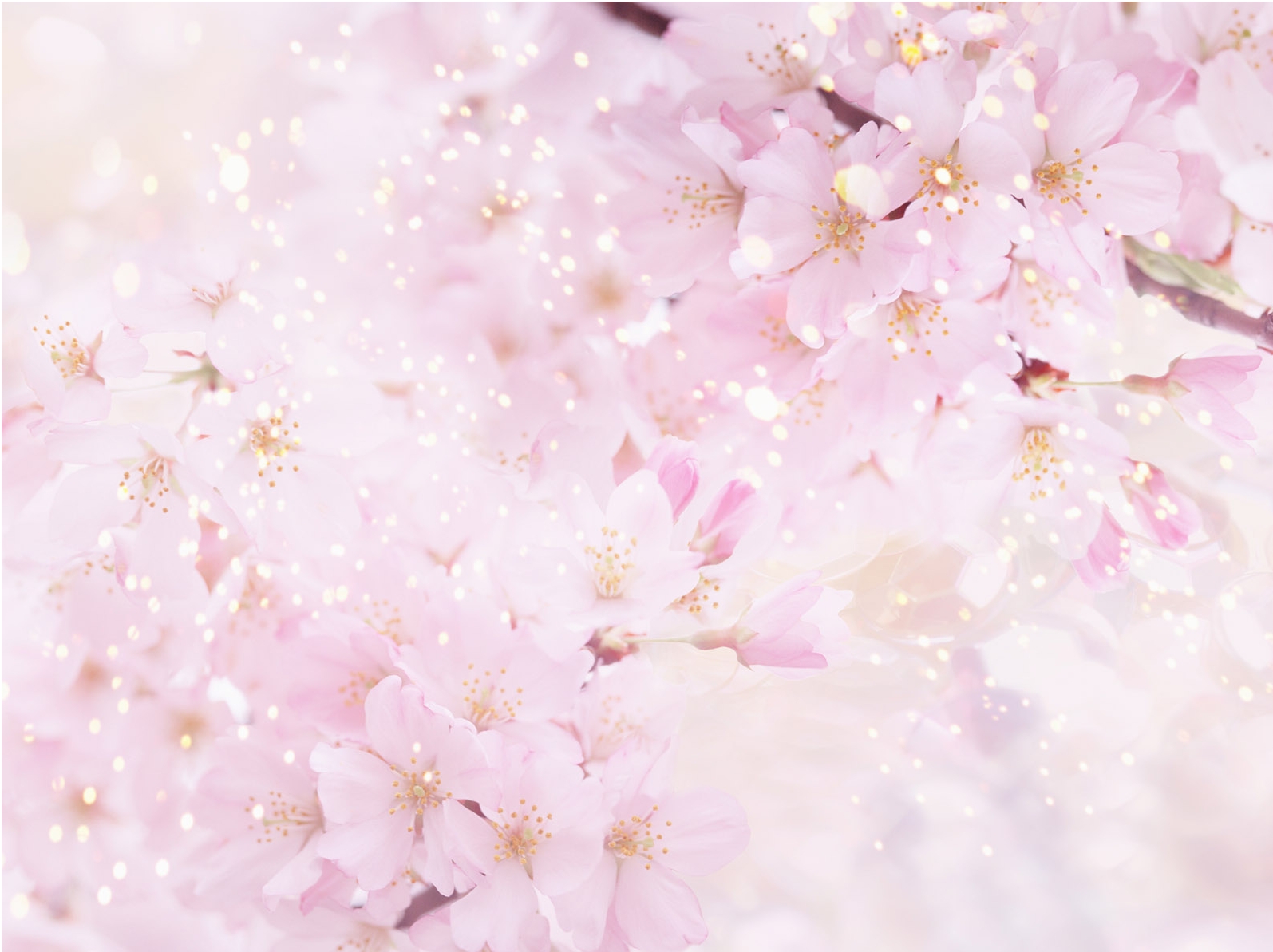 페리의 흑선
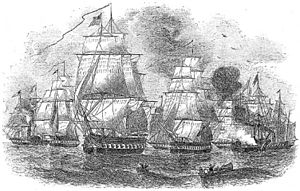 1853년
미국의 페리 제독이 흑선을 이끌고 와서 개항을 요구
1854년
막부는 서양 세력에 두려움을 느끼고 결국 미국과 통상조약을 맺고,
개항을 하게 됨
1859년
이이 나오스케가 안세이 대옥을 일으켜,
존왕파의 지도자 요시다 쇼인 등 100명 이상을 처형함.
1860년 3월
이이 나오스케가 에도 성 사쿠라다문 앞에서 암살당함으로 인하여,
존왕 양이 파를 중심으로 하는 도막파와 막부간에 분쟁이 발생하기 시작.
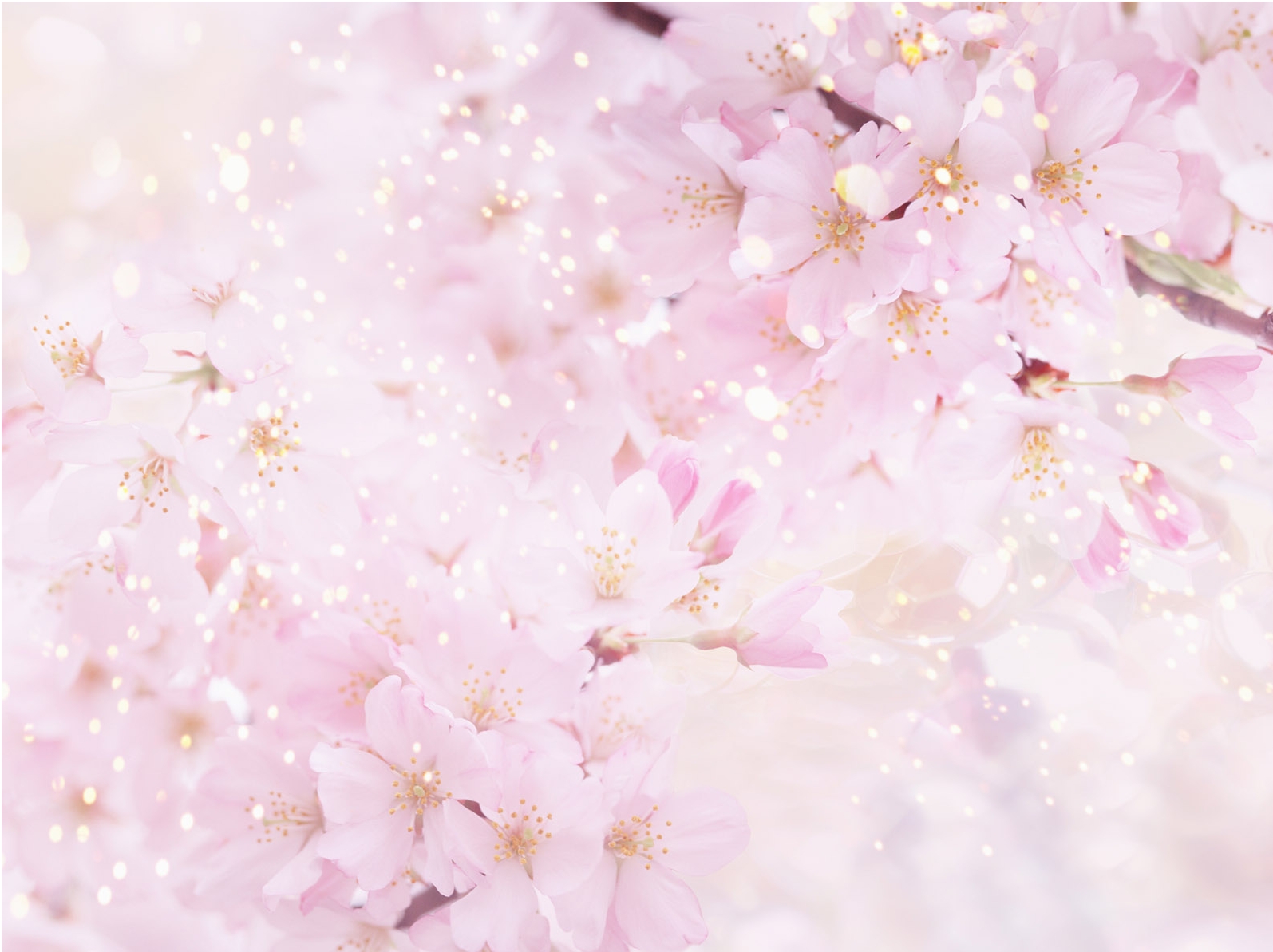 조슈, 도사번, 사쓰마의 위치
1862년
쇼군 도쿠가와 이에모치가 교토에 상경하게 되면서
이를 호위하기 위한 낭인 집단이 구성됨.
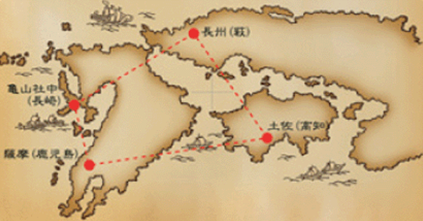 조슈
1864년
금문의 변 사건이 발생.
조슈 세력은 교토에서 축출 당하게 되었고,
1차 조슈 정벌로까지 이어짐.
도사번
서로 원수지간이 되었던 사쓰마와 조슈가
사카모토 료마의 중재로 동맹을 맺어 삿쵸동맹이 성립됨.
사쓰마
사쓰마와 조슈는 사쓰에이 전쟁, 시모노세키 포격 사건을 겪고,
서양세력의 무서움을 알게되자 양이를 버리고 개항함.
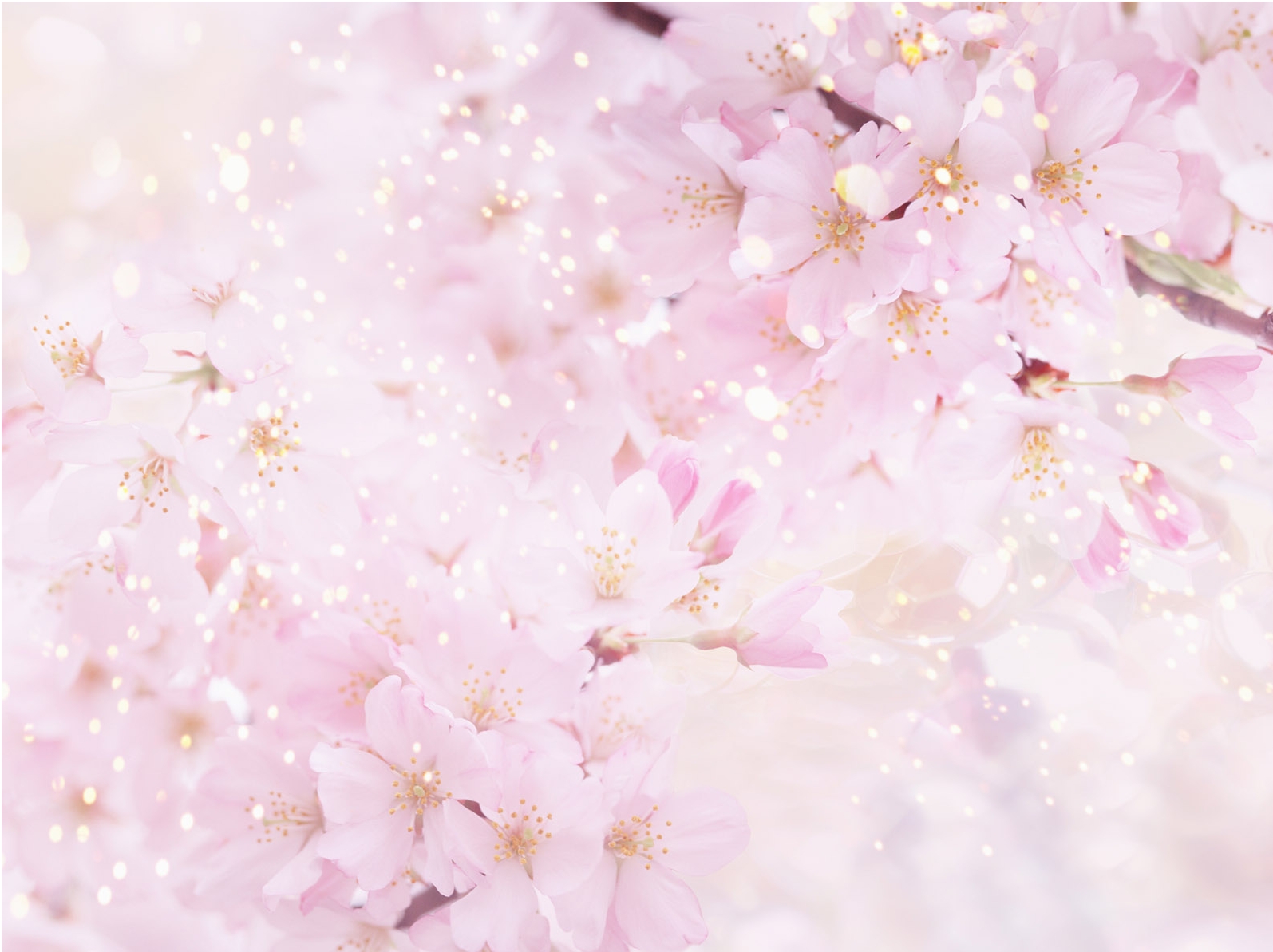 신센구미(新選組)
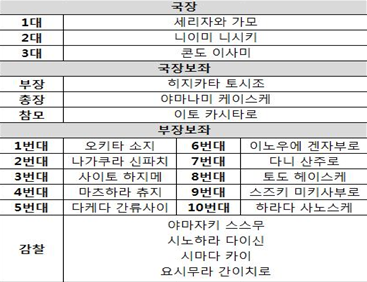 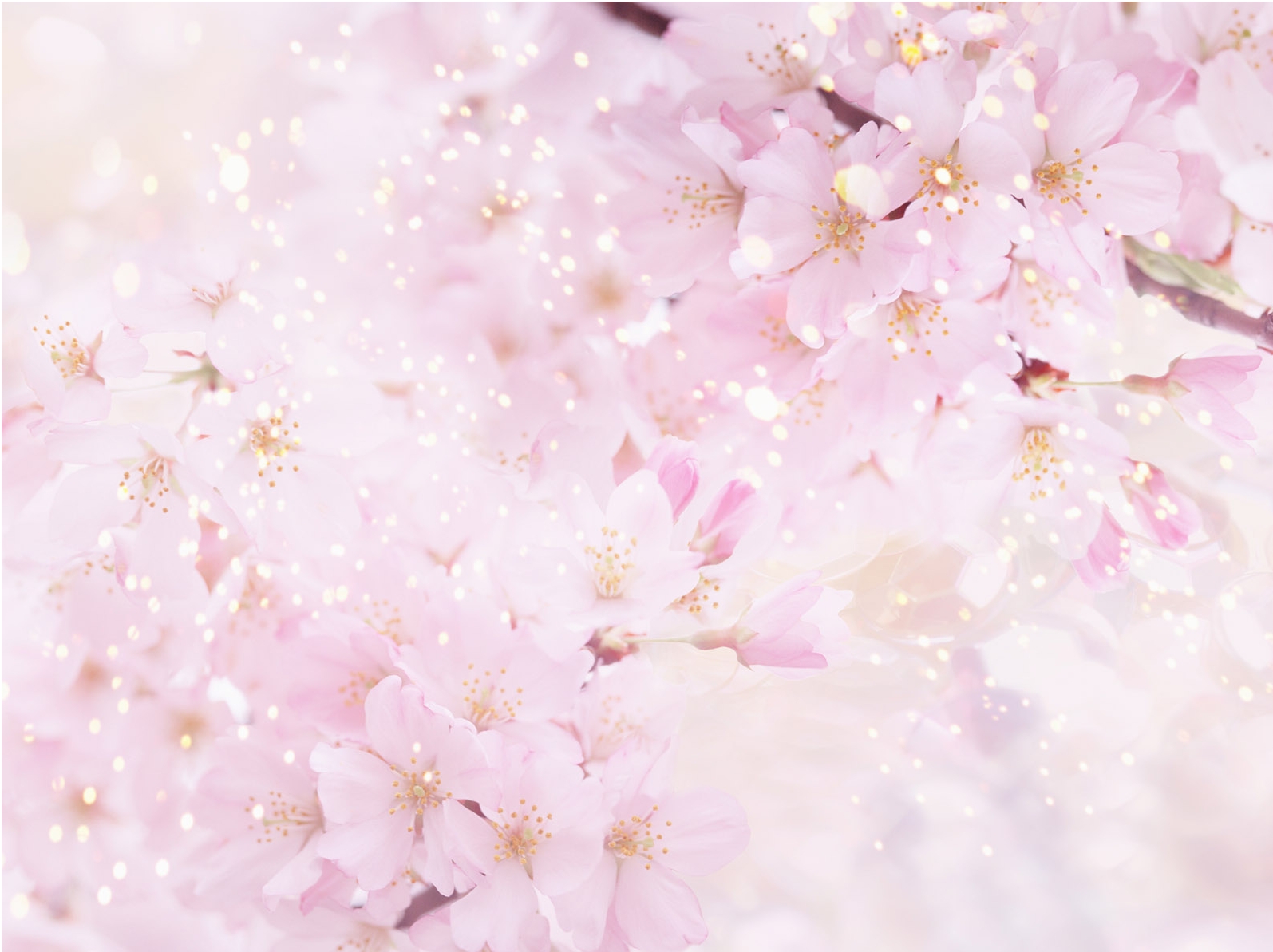 메이지 유신의 주요 내용
폐변지현, 귀족들을 도쿄로 이주, 중앙에서 직접적으로 세금 징수
신분제 철폐
징병제 실시
의무교육 실시
군주제 실시
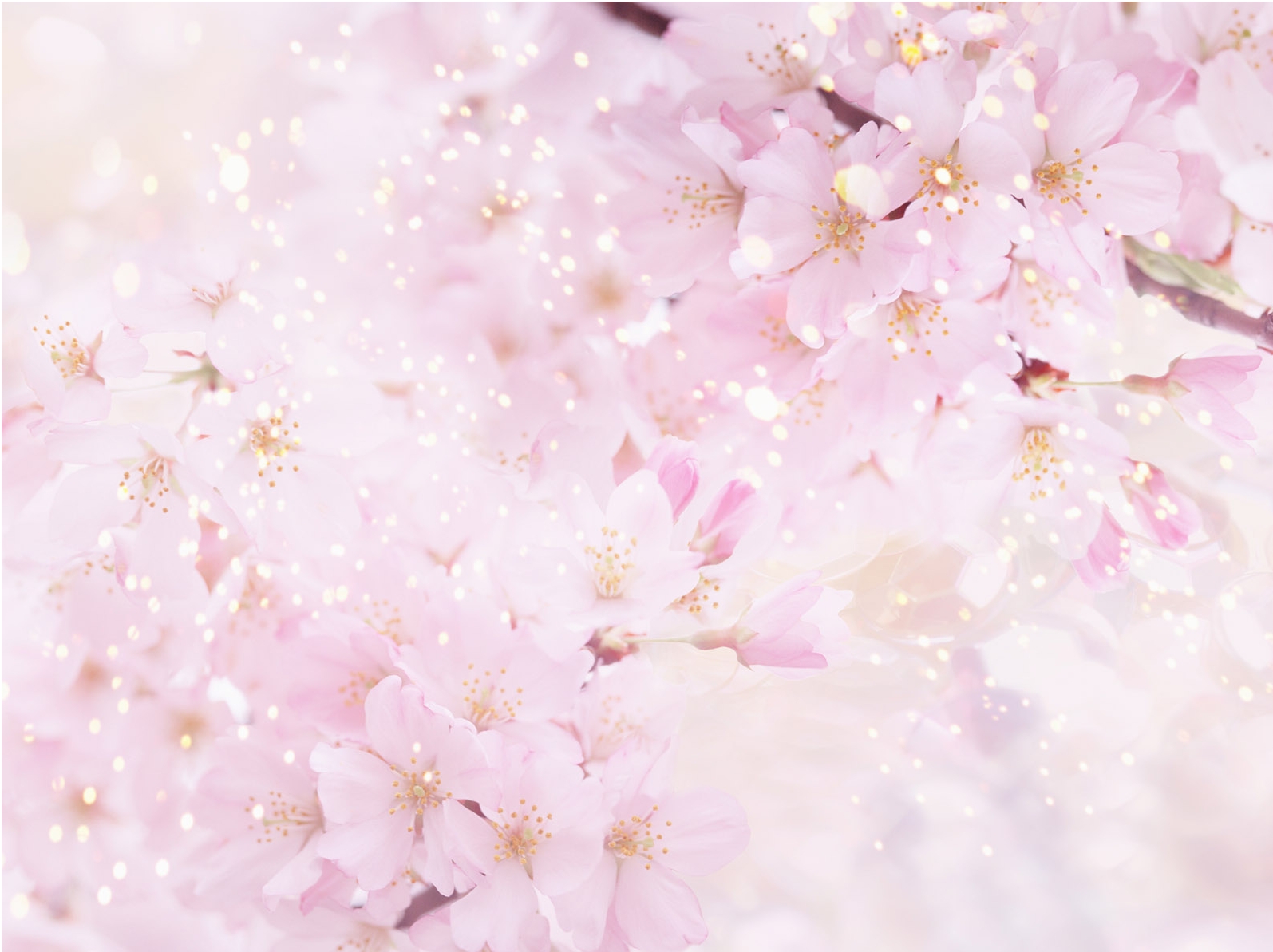 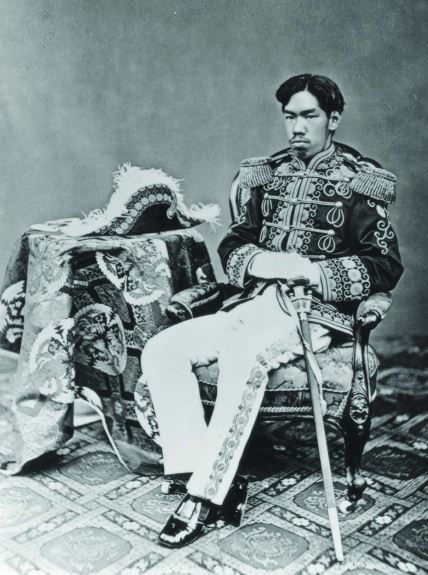 3. 메이지 전기
-메이지 천황-
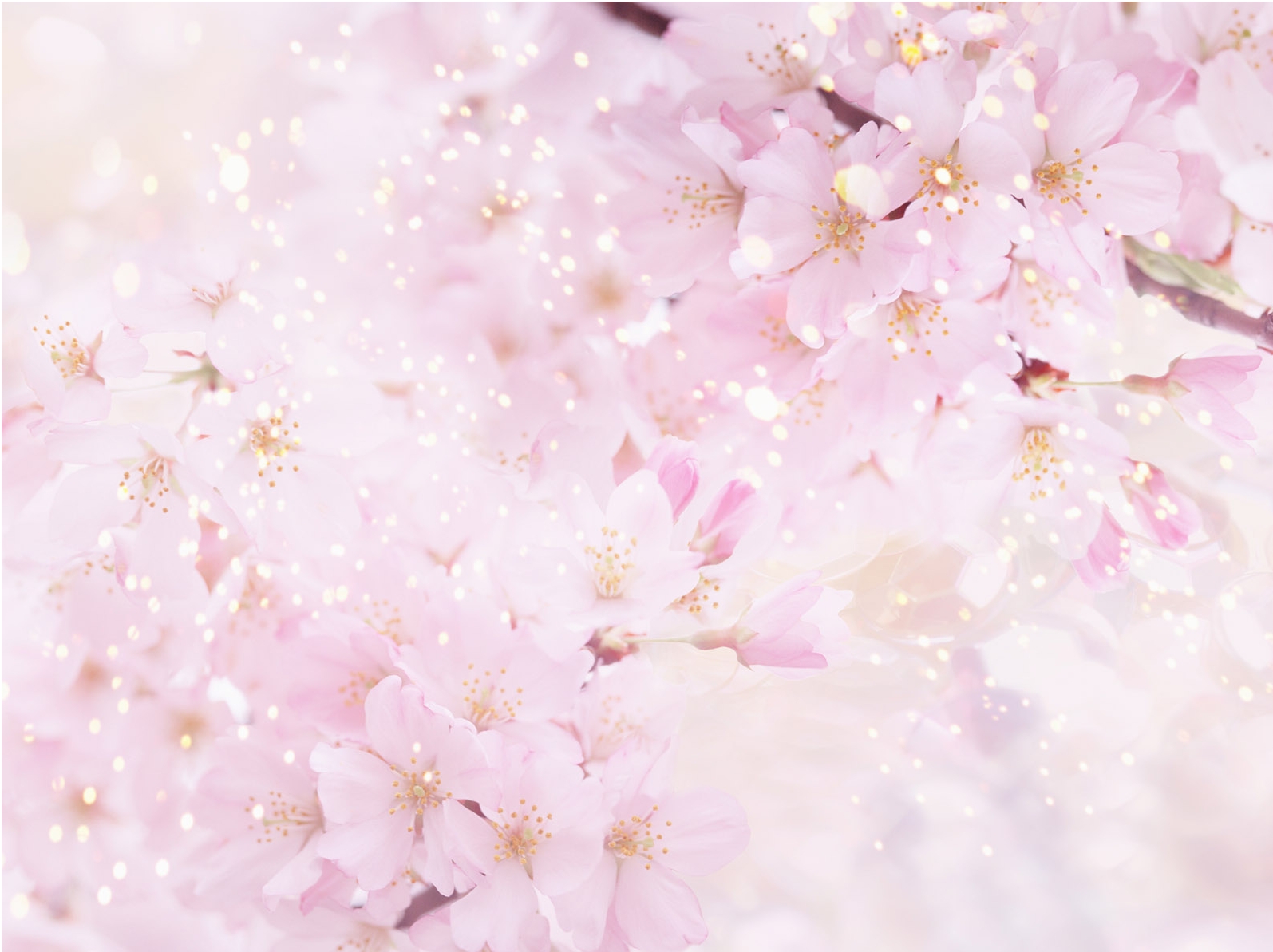 메이지 천황
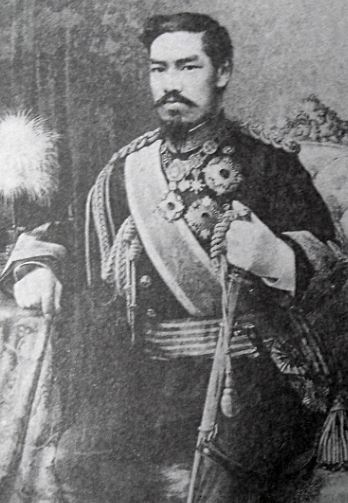 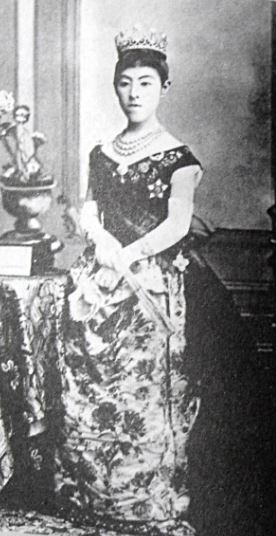 제122대 천황
일본의 황권 강화
일세일원제(一世一元制)
11월 3일 - 문화의 날 -
-메이지천황과 하루코 황후-
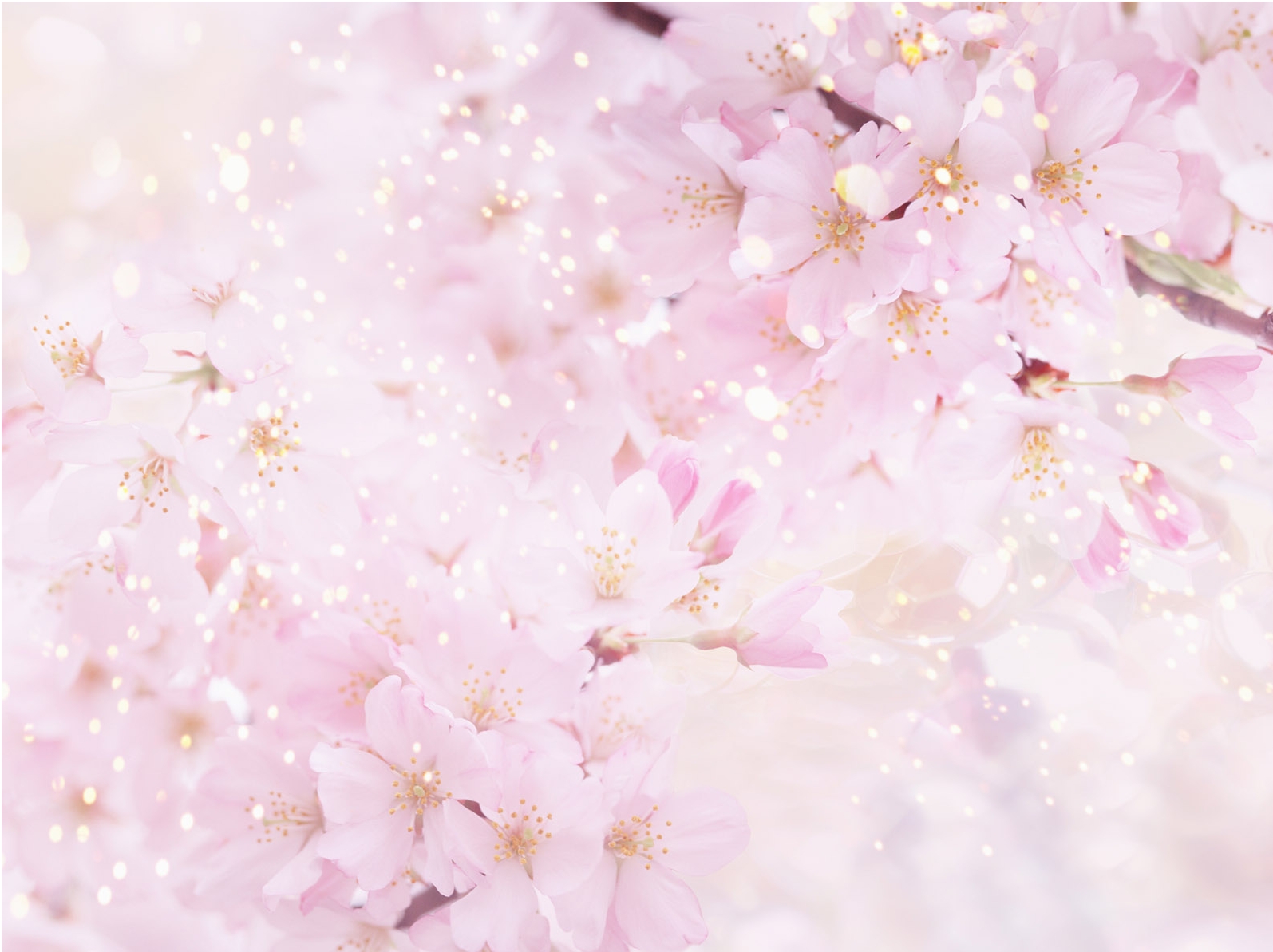 메이지 시대의 개혁
1. 판적봉환과 폐번치현
2. 영토 경계의 확정
3. 신분 제도의 폐지
4. 국민개병제
5. 학제
6. 지조개정
7. 식산흥업정책
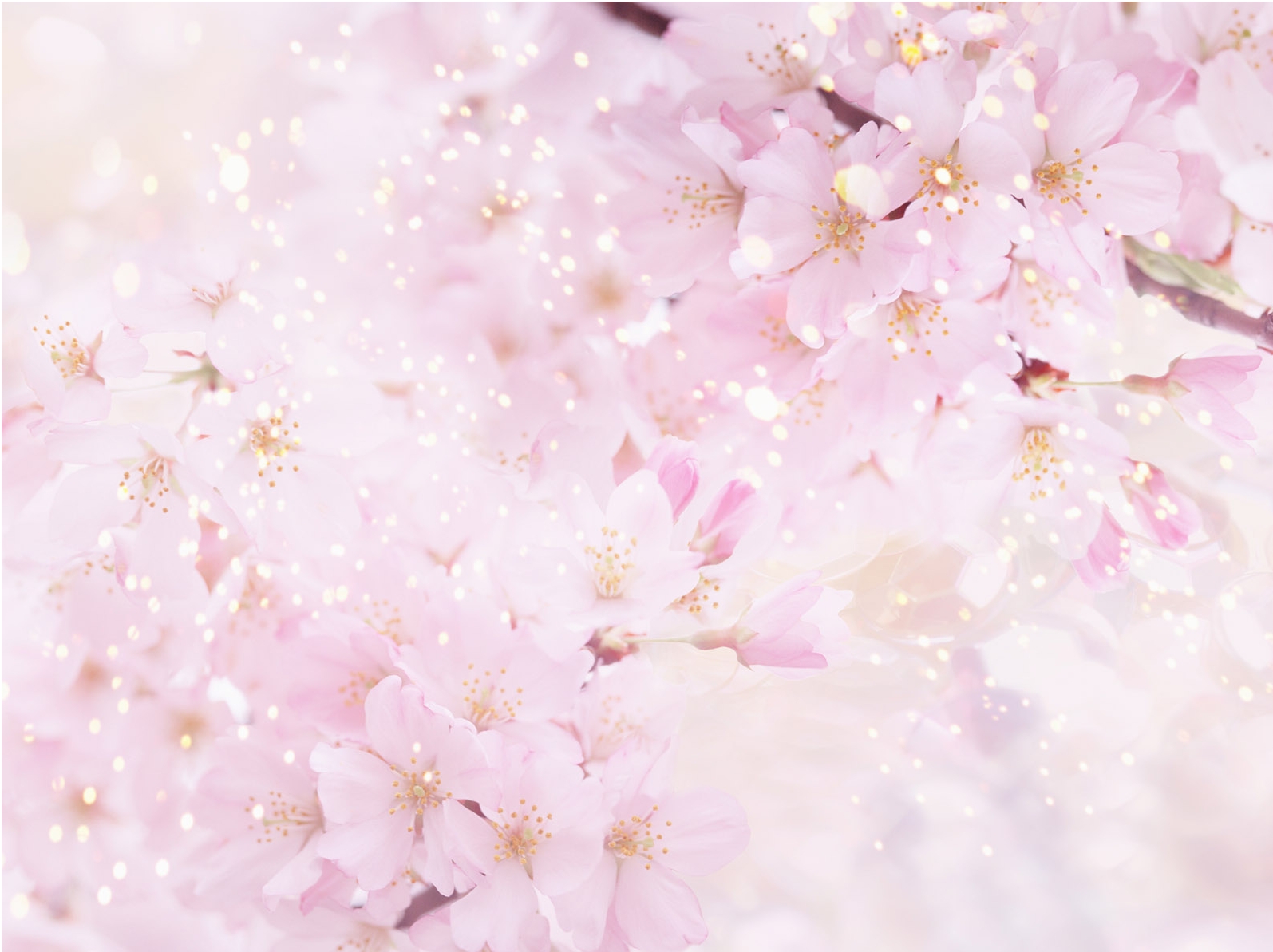 메이지 전기의 주요사건
3. 그레고리력 도입
1.  청일 수호 조규
2. 단발령
6. 강화도 조약
4. 정한론 정변
5. 폐도령
7. 세이난 전쟁
8. 자유민권운동
9. 메이지 14년 정변
10. 마츠카타 인플레이션
11. 텐진조약
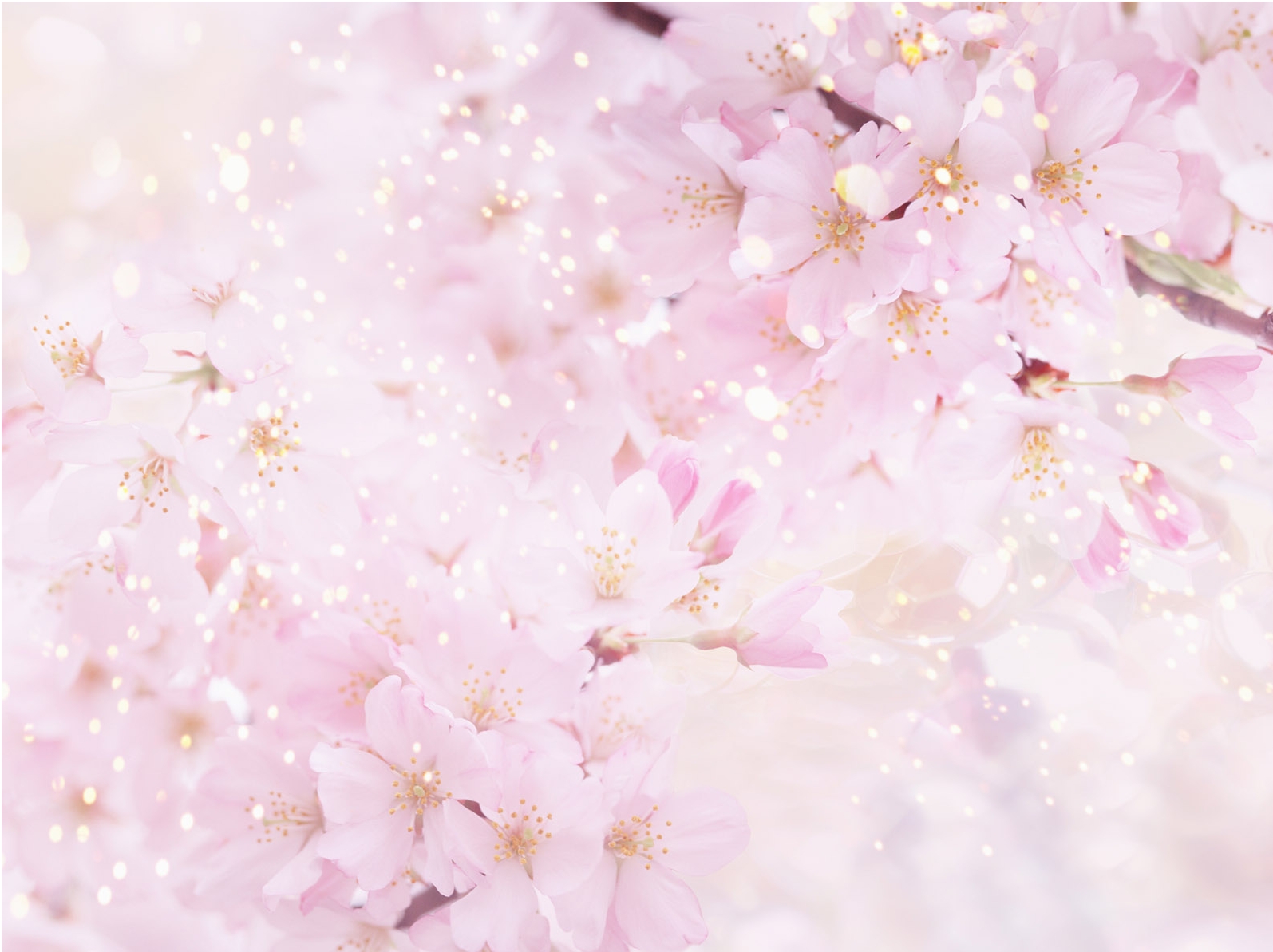 청일수호조규
1873년 시행
대등조약(對等條約)
청 ·일동맹을 의도한 조약
1880년 청나라의 일방적인 파기
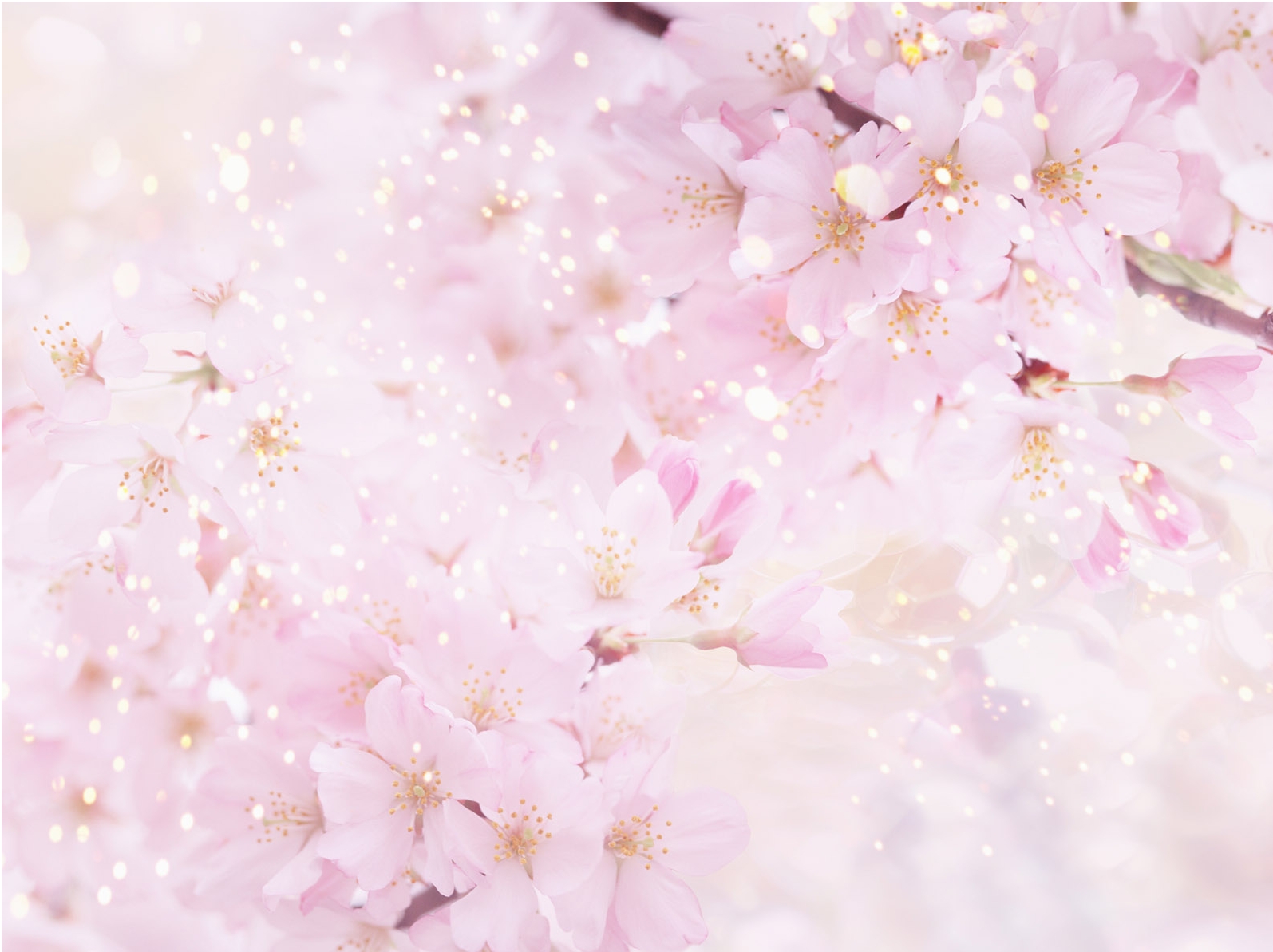 단발령 (존마게 폐지)
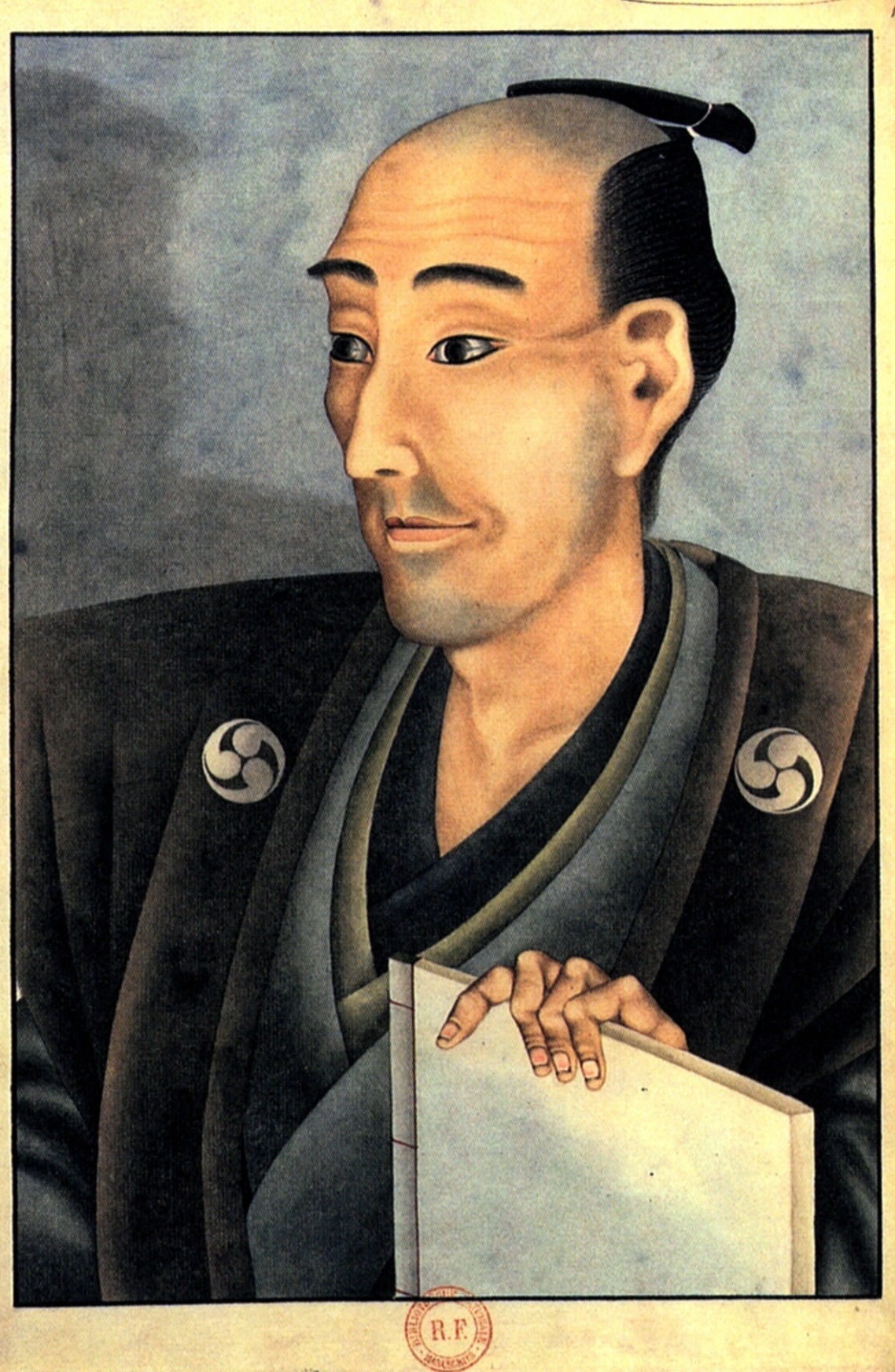 - 존마게 -
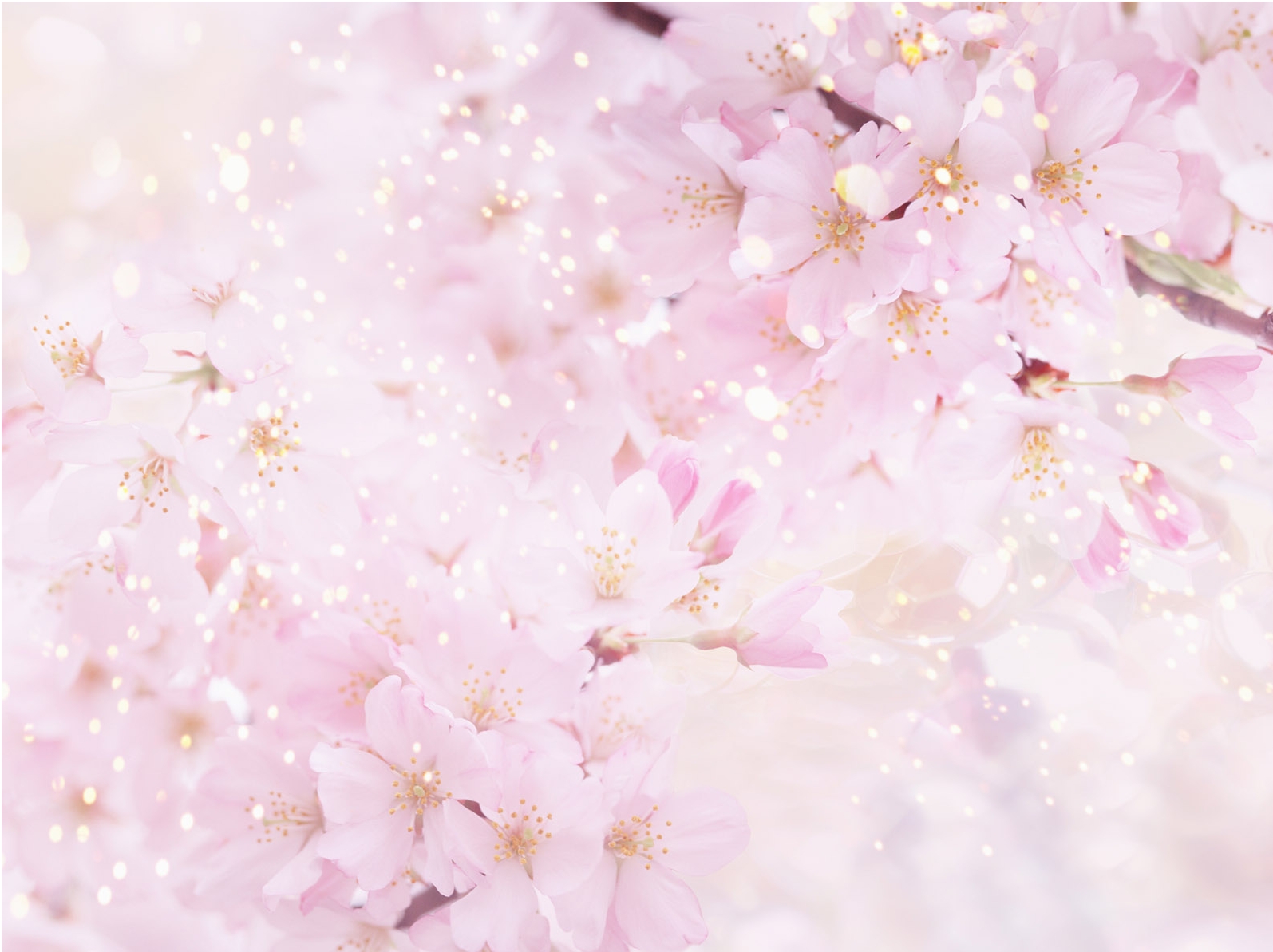 정한론 정변(메이지 6년 정변)
사이고 다카모리의 조선 사절 파견 문제
원인
정부 수뇌부 반이상 & 군인 관료 약 600명 사퇴
결과
이후 사족 반란(세이난 전쟁)과

자유민권운동의 발단이 됨
영향
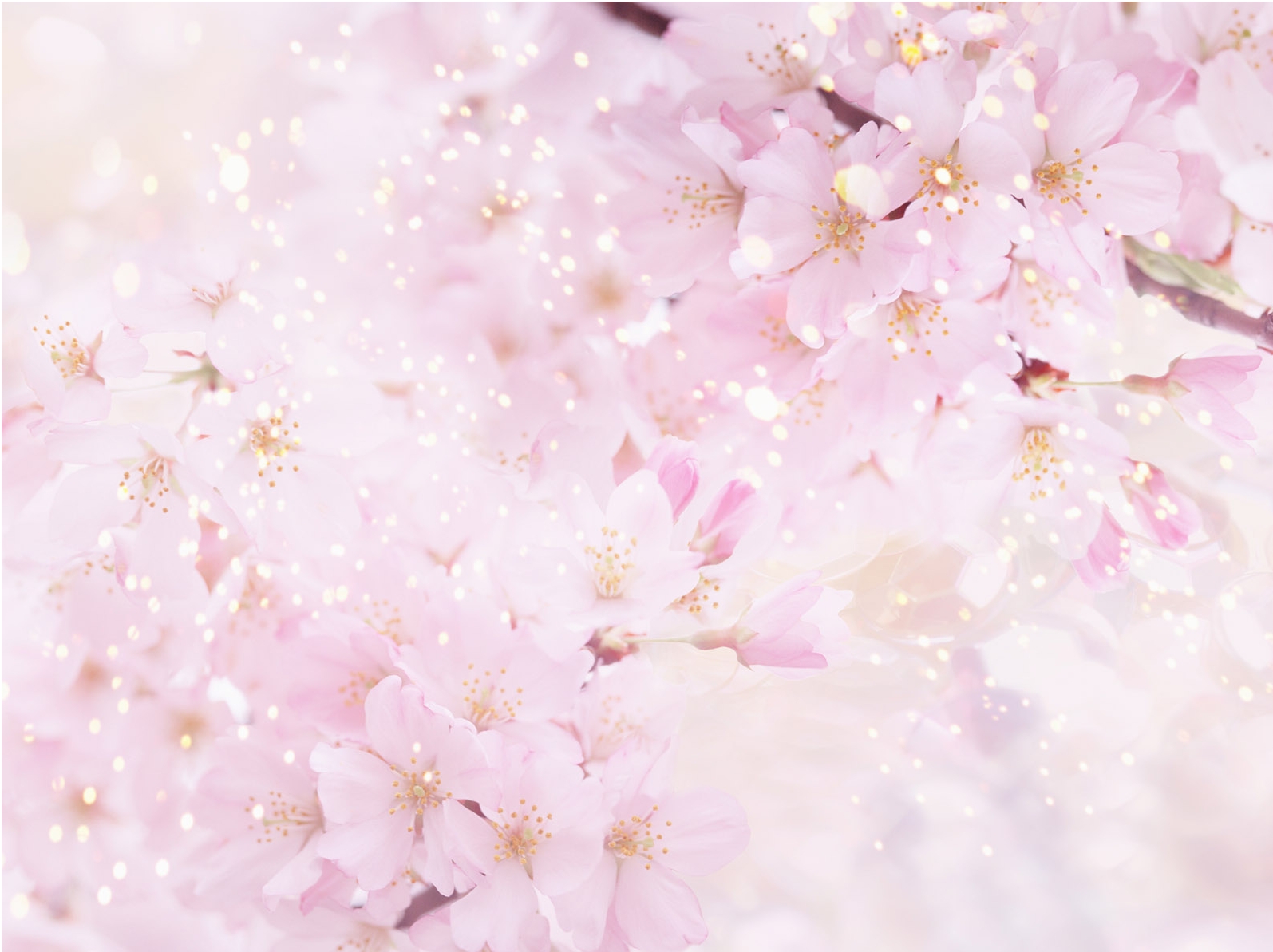 강화도 조약
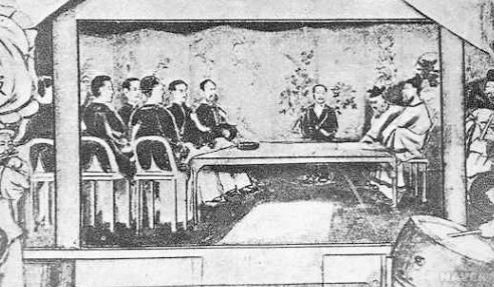 1876년 일본과 조선의 불평등 조약
사족들의 불만을 밖으로

구미 제국과의 불평등 조약을 개정

운요호 사건이 원인

이후 조선은 청나라의 주선으로 

미국과 통상 조약 체결

및

영국을 비롯한 유렵들과

우호 통상 조약 시작
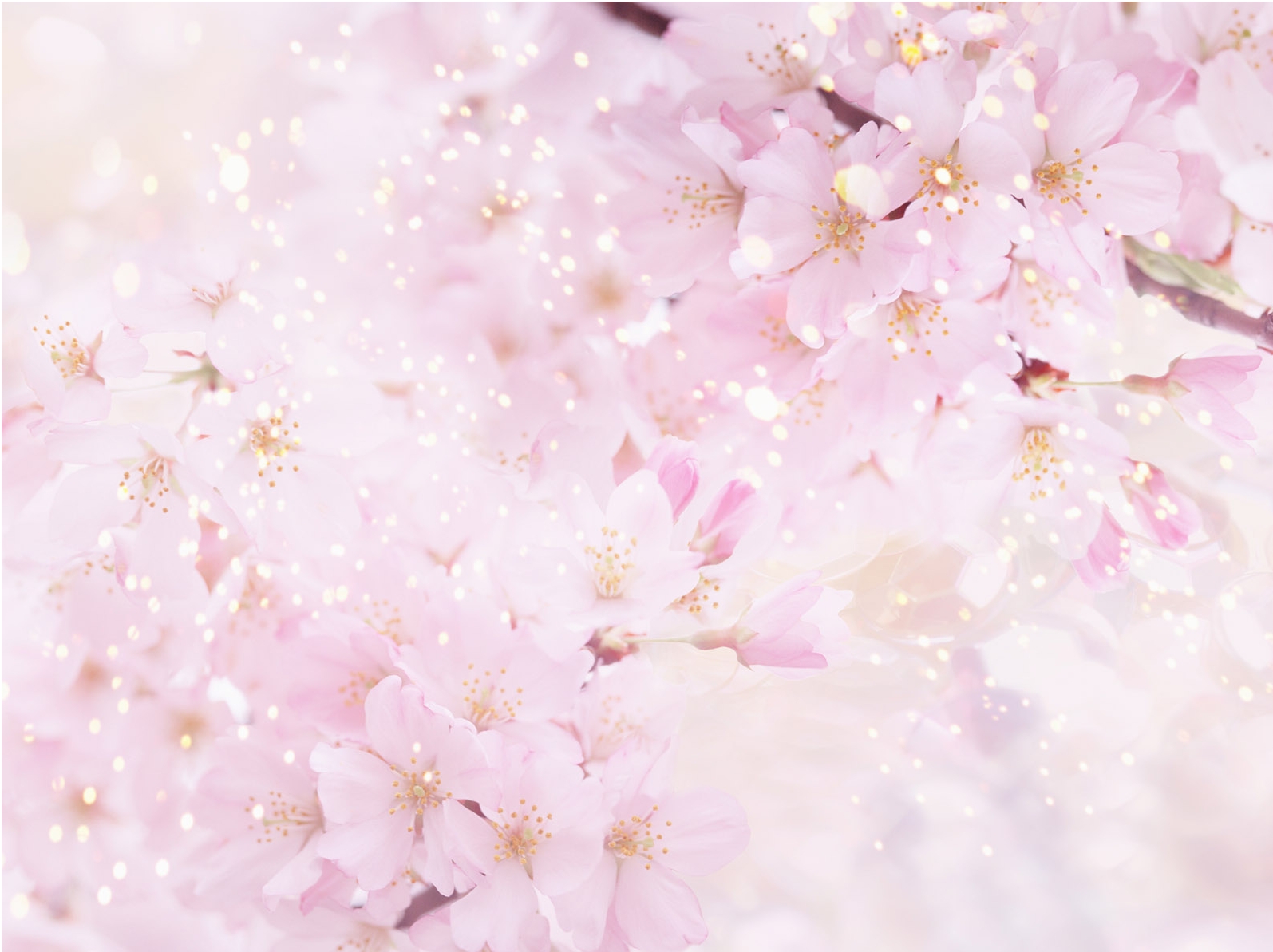 세이난 전쟁(1873 ~ 1877)
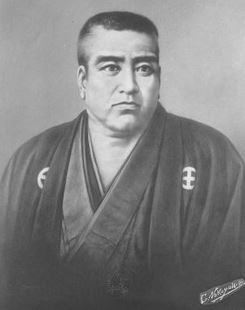 원인
사이고 다카모리의 학생들 
중심의 반정부 기운 고조
결과
전쟁 8개월만에 
사이고 타카모리의 자결로 전쟁 종료
영향
징병제에 의한 군대의 위력 증명

메이지 정부의 기초 확립

메이지 유신의 완성
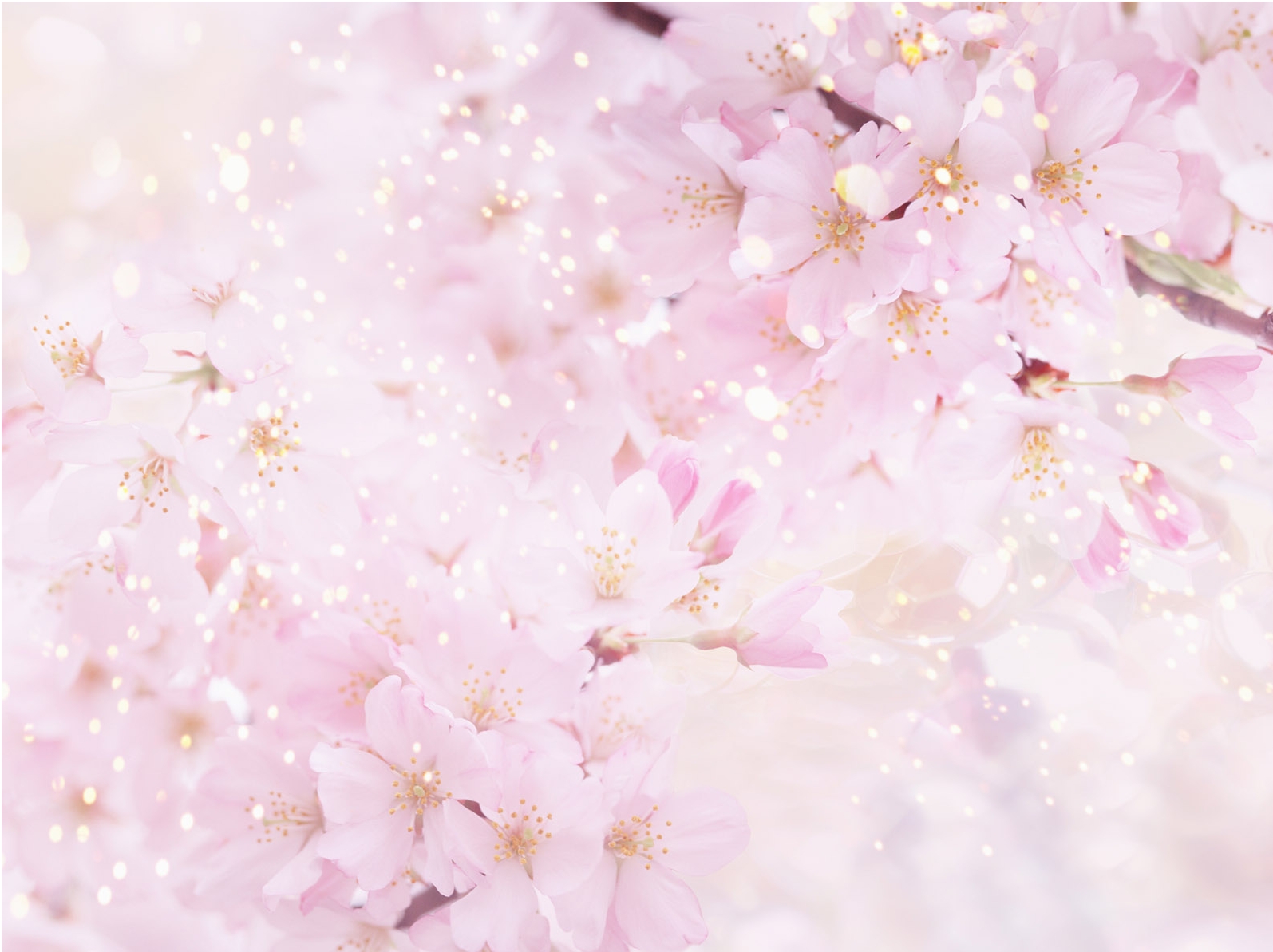 자유민권운동
원인
사쓰마&조슈 출신의 권력 독점
1874년 전직 정부고관들의 ‘민선의원선립건백서’ 제출
↓
에토 신페이의 ‘사가의 난’
↓
건백서 ‘닛시신지시’에 공표
↓
세이난 전쟁
↓
메이지 14년 정변
↓
‘자유당’ ‘입헌개진당’ ‘입헌제정당’ 결성
과정
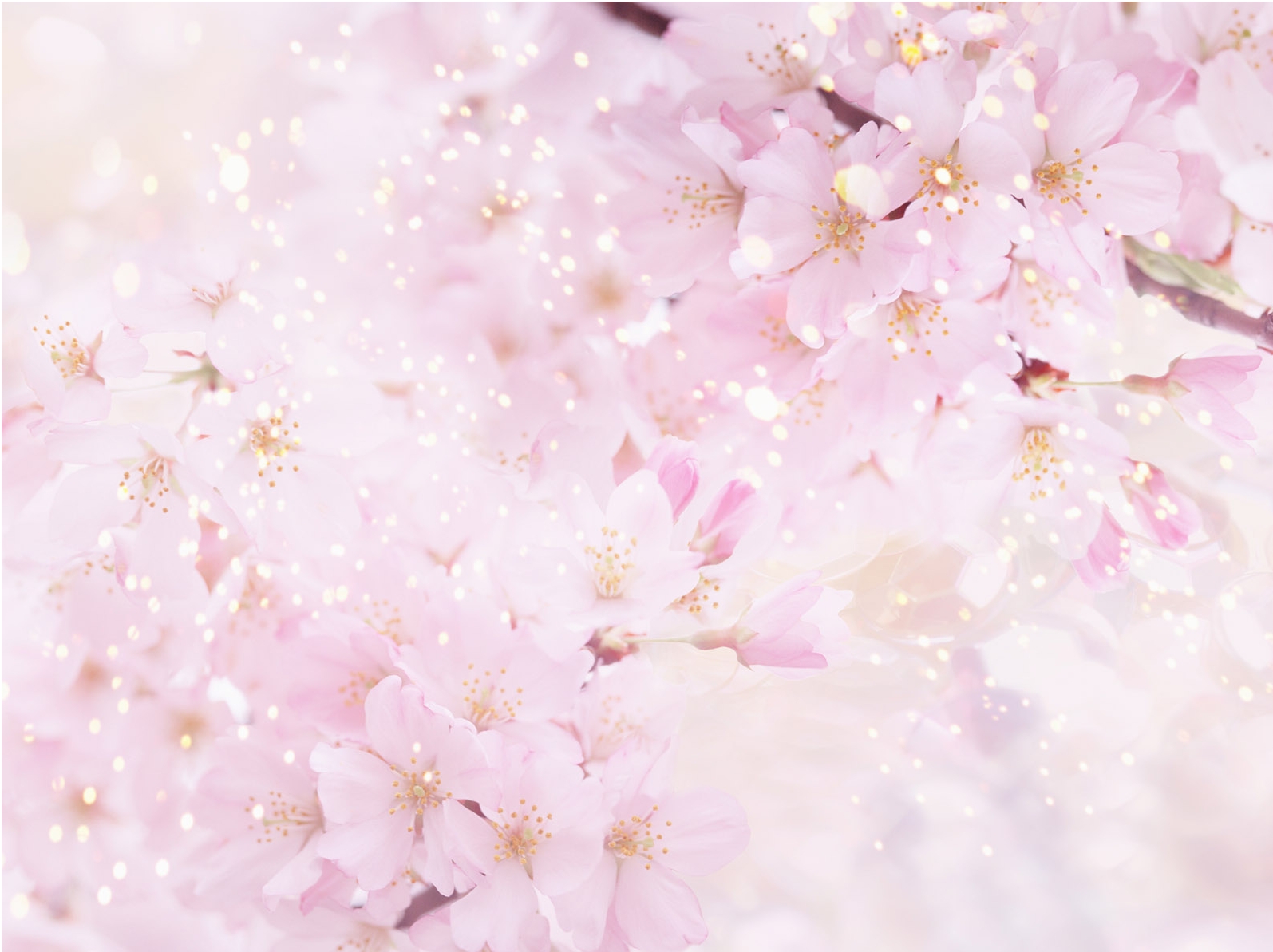 메이지 14년 정변
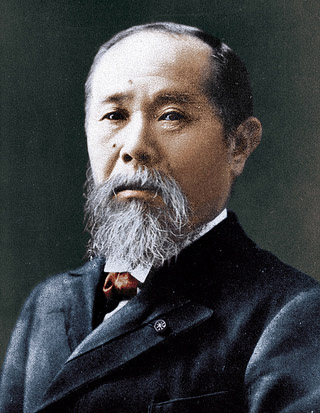 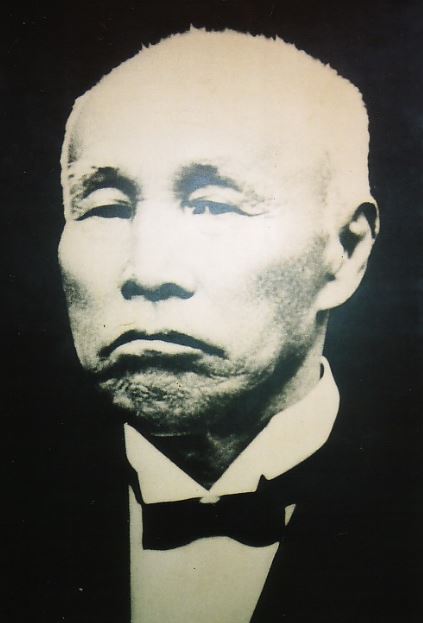 ‘훗카이도 개척사 
관유물 불하 사건’
원인
과정
오쿠마 시게노부의 정당정치 주장
↓
이토 히로부미와 대립
↓
‘훗카이도 개척사 관유물 불하 사건’ 발생
↓
오쿠마 시게노부 일당 추방
↓
조슈 세력의 지도력 강화
결과
이토 히로부미 1885년 ‘내각제도’ 창설

초대 내각 총리대신에 취임
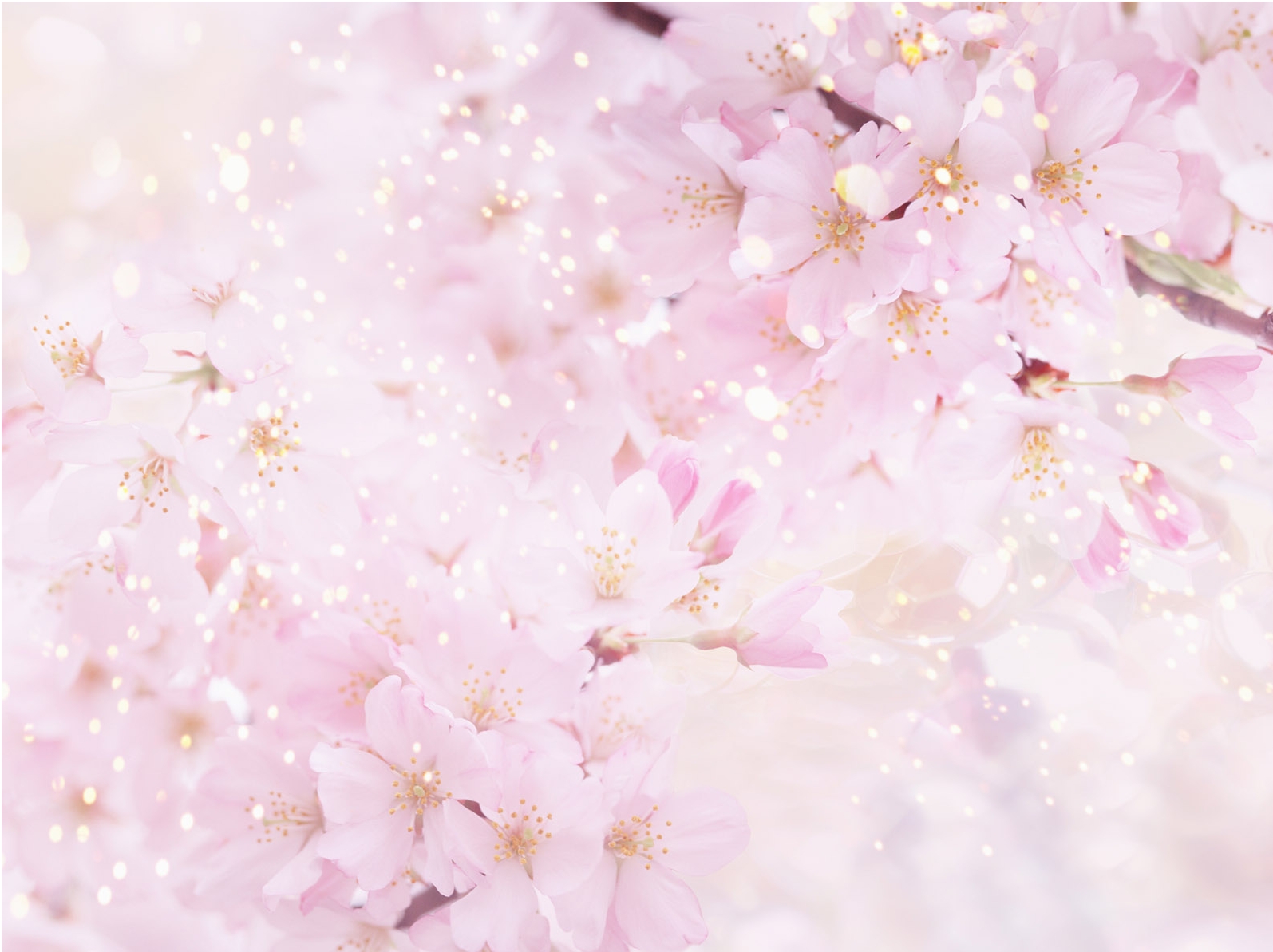 마츠카타 인플레이션
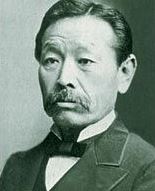 대장대신 마츠카타 마사요시
당시 국가 재정은 파탄 상태

불환지폐의 증가로 인한 재정의 압박

엔의 가치 등귀 & 물가 폭락

고리대금업자

곤민의 등장

‘지치부 사건’
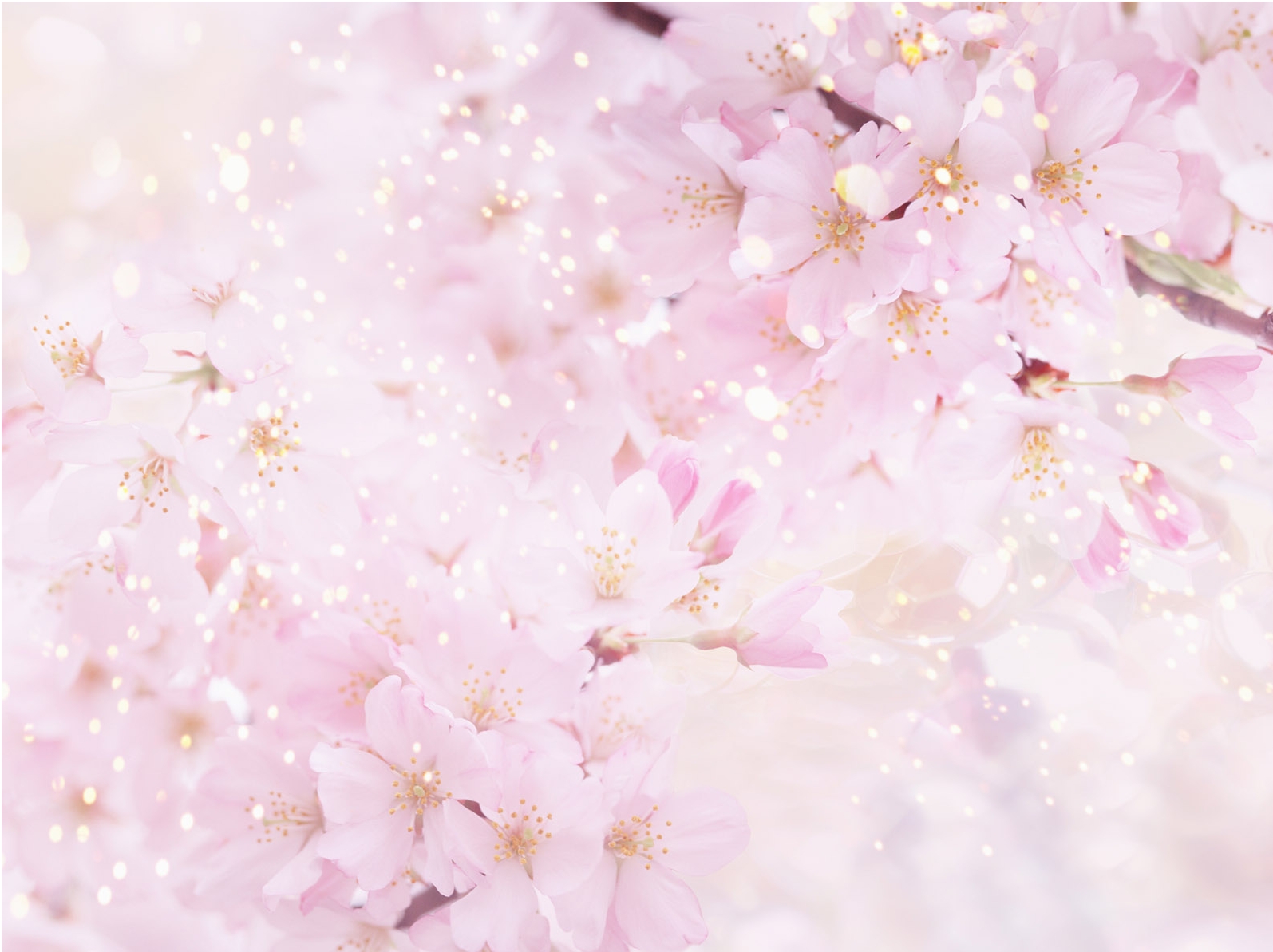 텐진 조약(1885년)
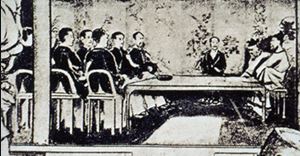 1884년 갑신 정변이 원인
청나라는 정치적 주도권 장악
일본은 경제적 영향력 행사
청일전쟁의 구실이 됨
1894년 조선에서 동학농민운동 발생
청일전쟁 발발
일본의 승리로 조선의 주도권 장악
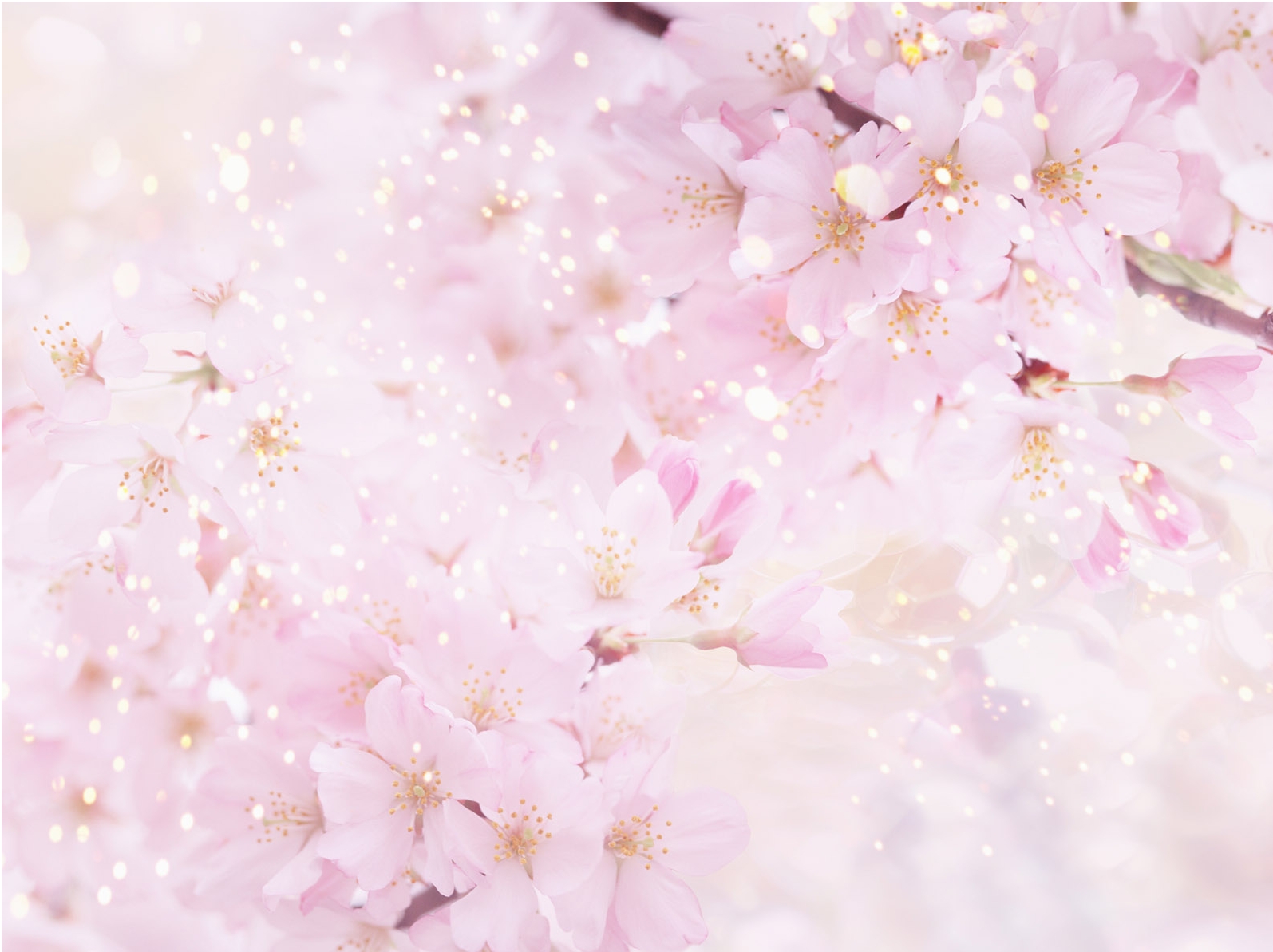 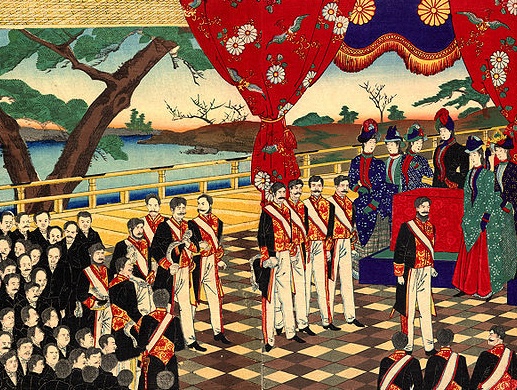 4. 메이지 후기
- 헌법반포약도 -
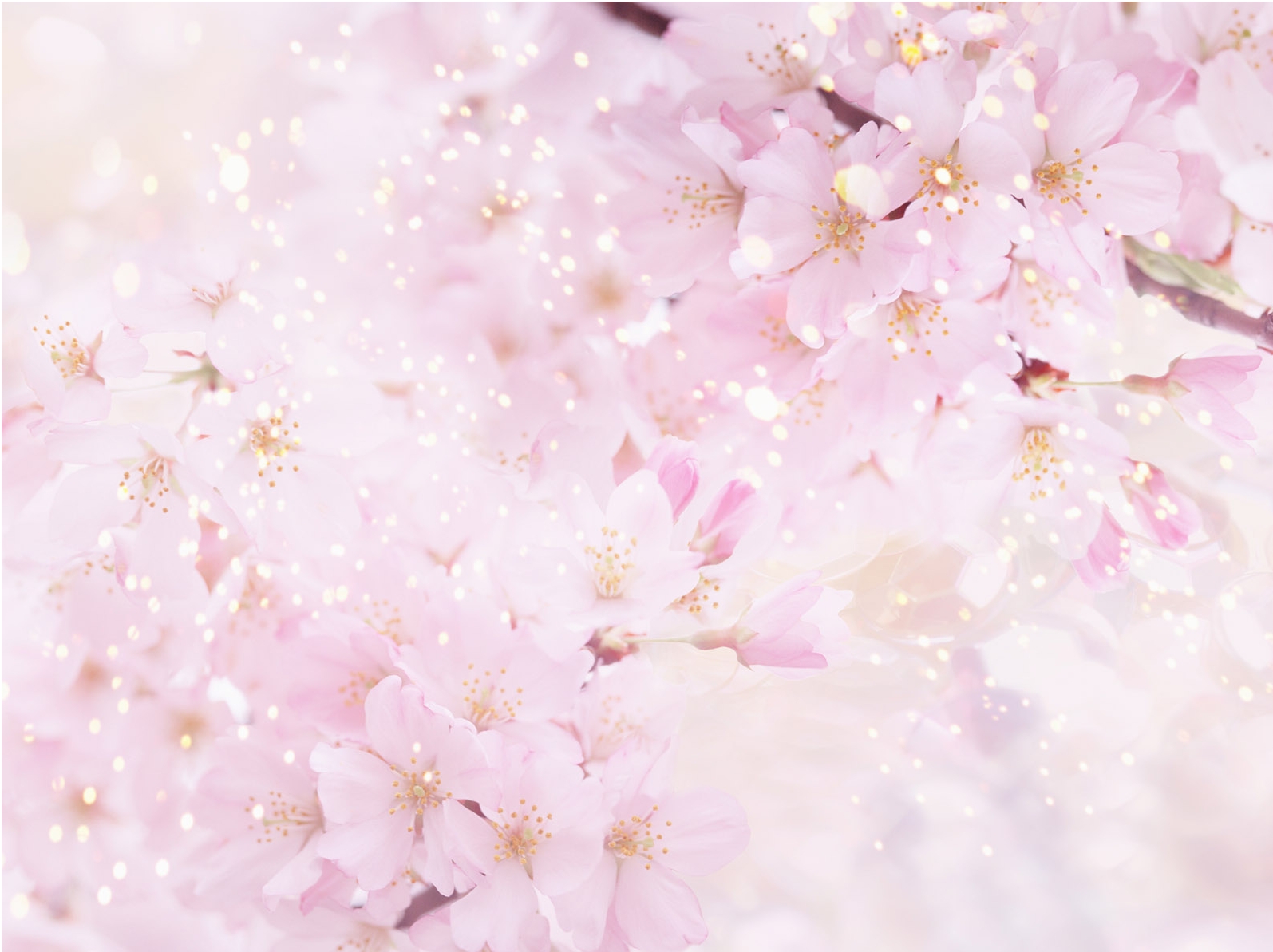 메이지 후기 주요 사건
1. 헌법 공포
2. 청일 전쟁
3. 시모노세키 조약
4. 러일 전쟁
5. 을사조약
6. 이토 히로부미 저격
7. 한일 병합 조약
8. 메이지 천황 사망
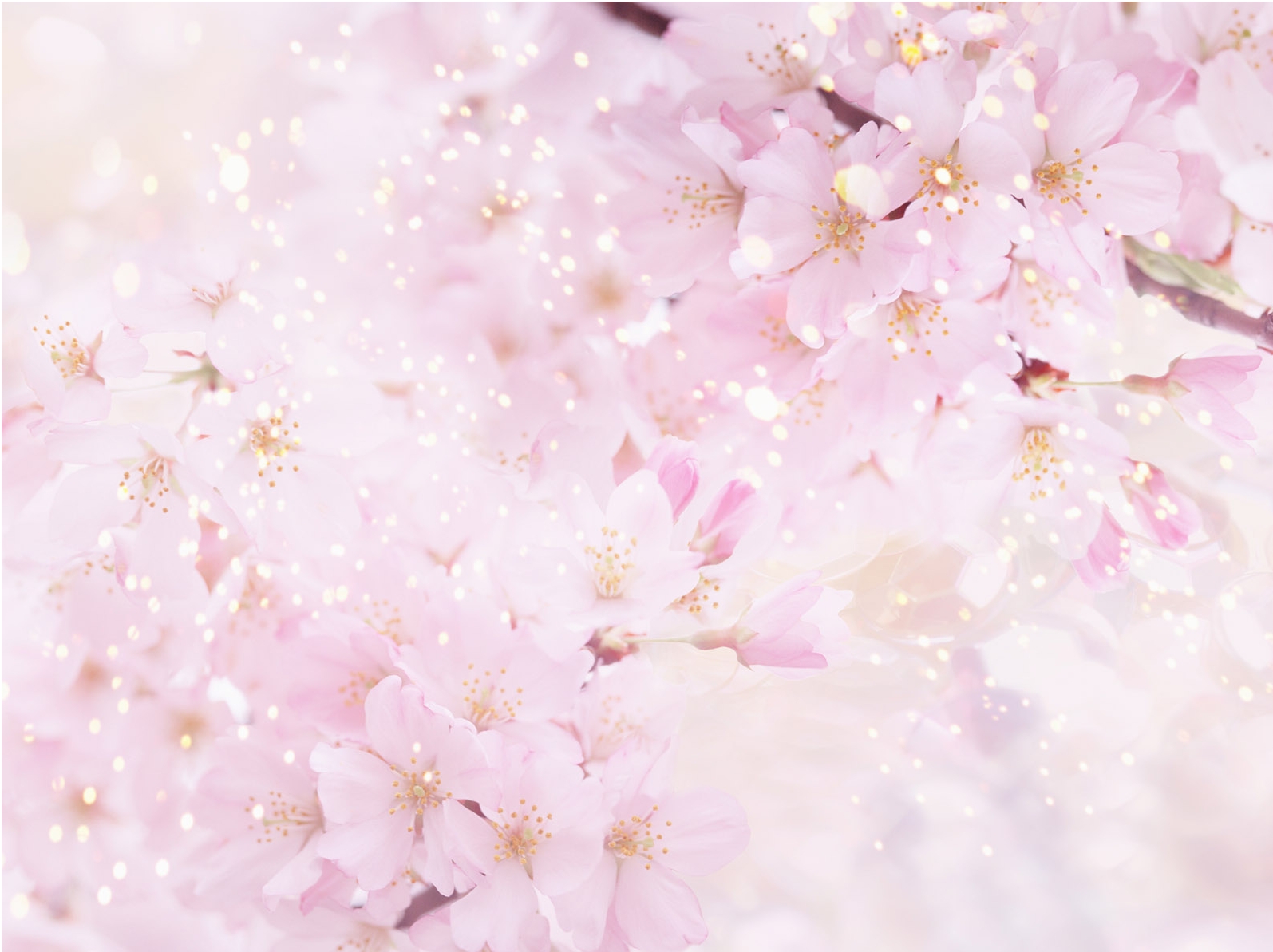 헌법 공포 (1889년)
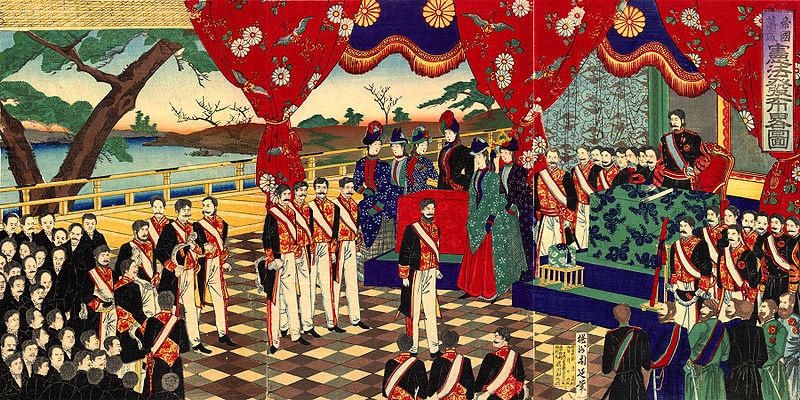 1889년 2월 11일에 공포되어 1890년 11월 29일에 시행된 근대 입헌주의에 기초한 일본 제국의 헌법.
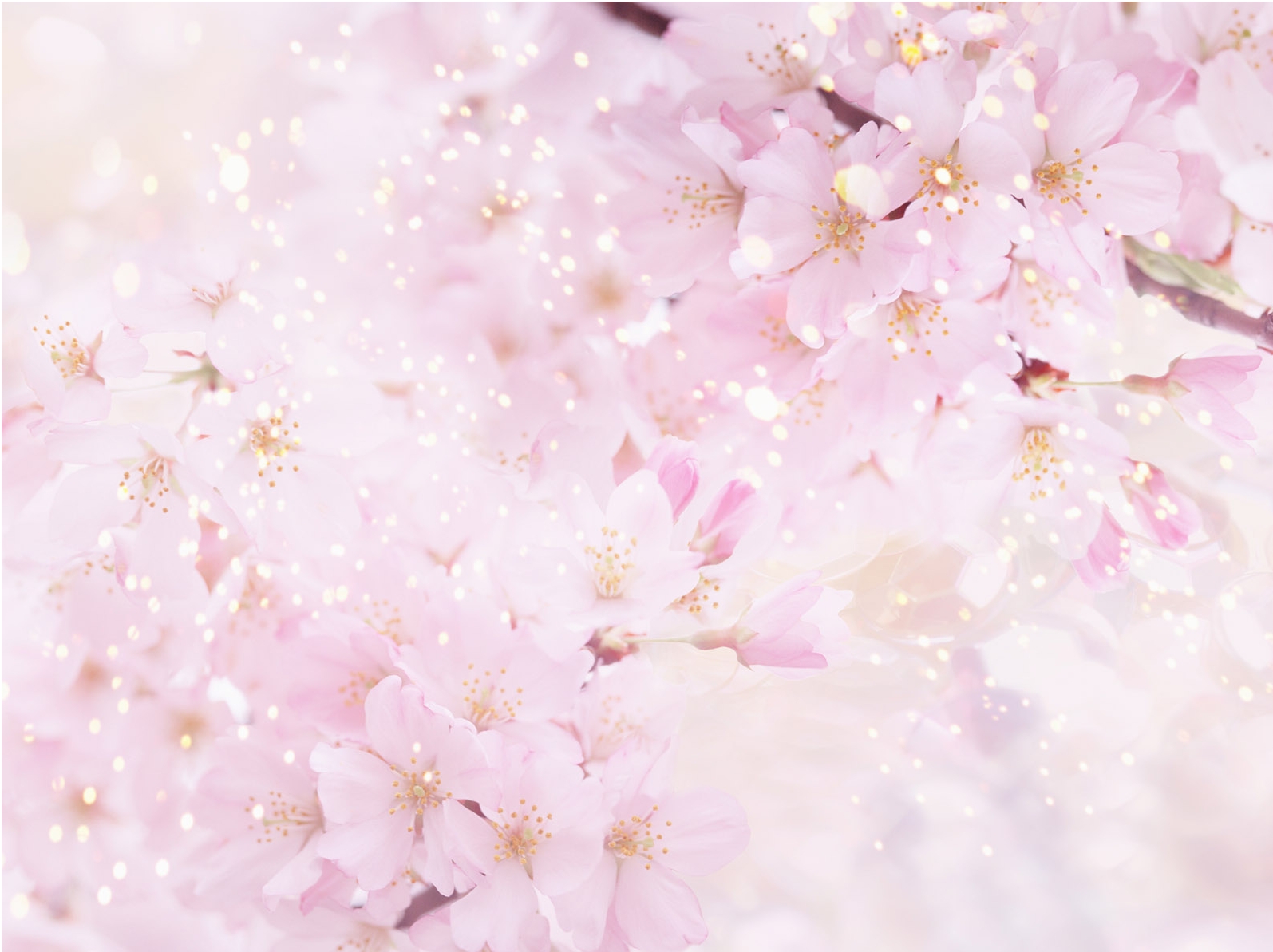 청일전쟁 (1894)
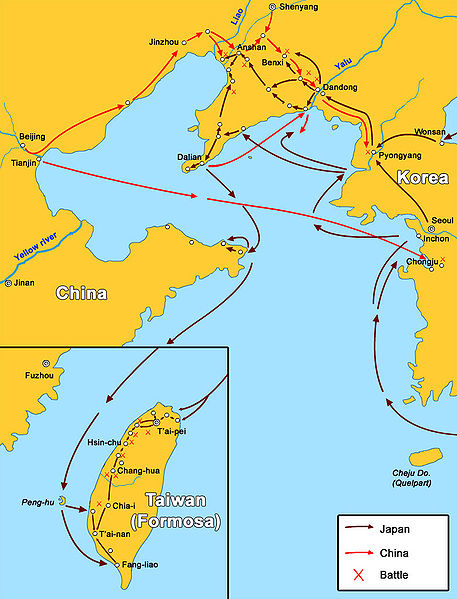 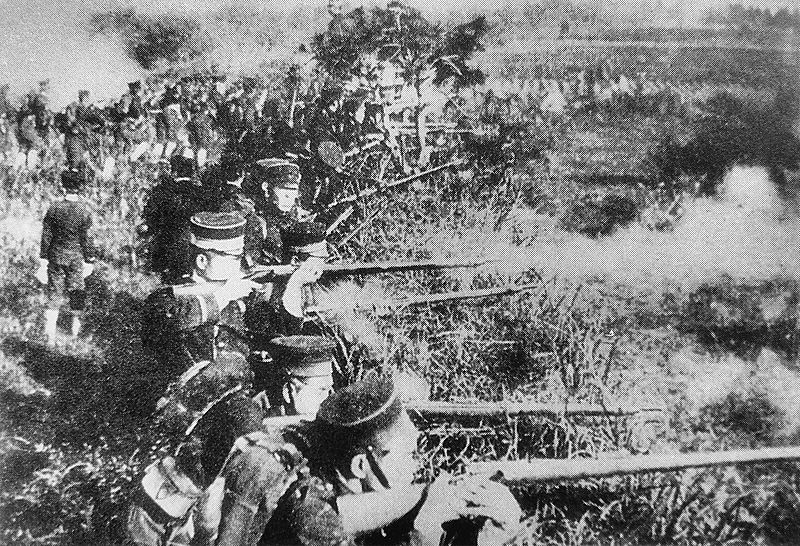 청나라와 일본제국이 조선의 지배권을 두고 1894년 7월 25일 부터 1895년 4월까지 벌인 전쟁.
청일 전쟁은 청나라의 퇴보와 무력함을 여실히 드러내고, 양무운동의 한계를 보여준 전쟁이었다.
일본의 메이지 유신 이후의 근대화가 중국의 양무운동에 비해 성공적이었음을 증명.
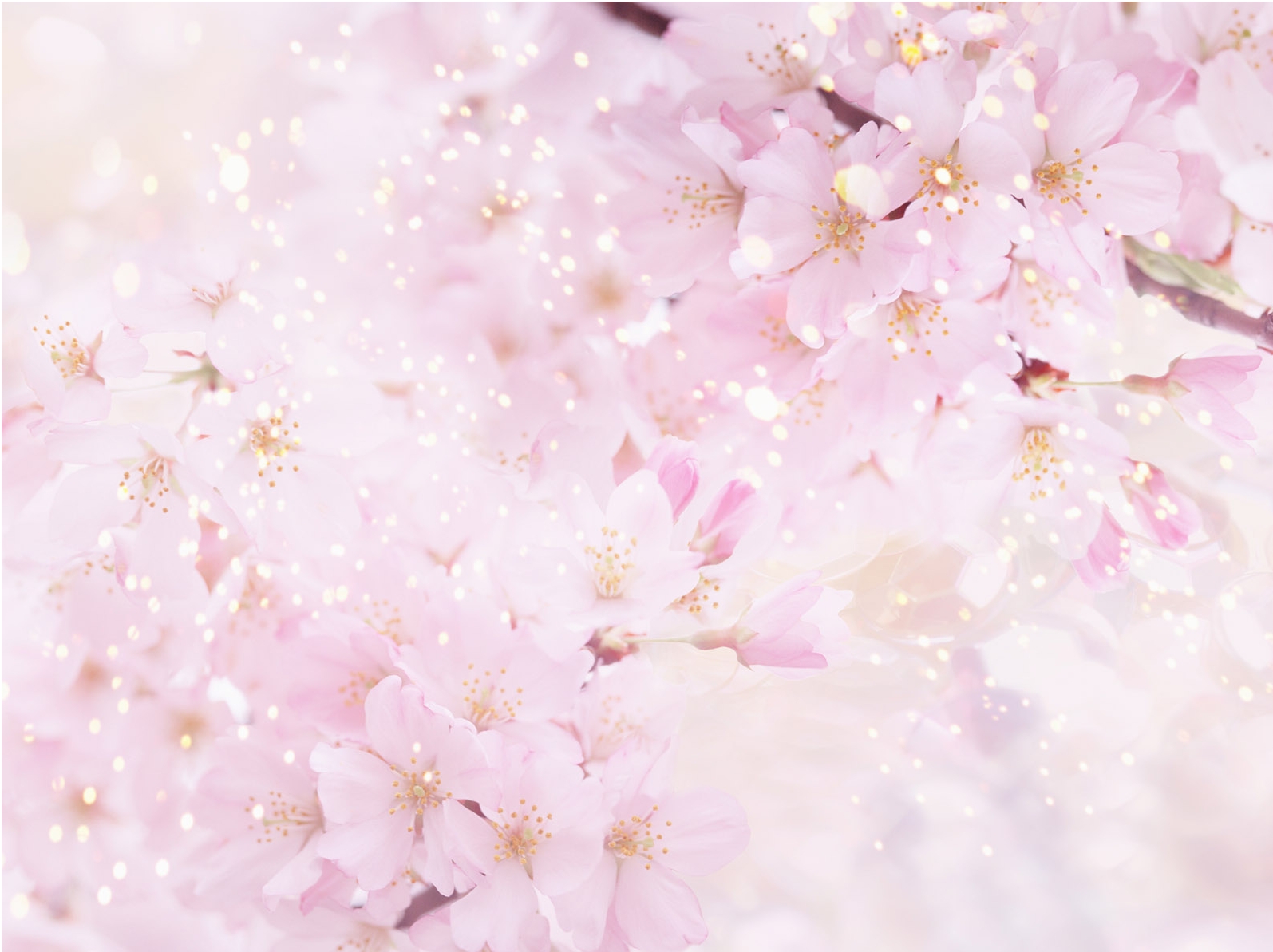 시모노세키 조약
1895년 3월 20일부터 야마구치 현 시모노세키 시에서 열린 청일전쟁의 강화회의로 체결된 조약이다.
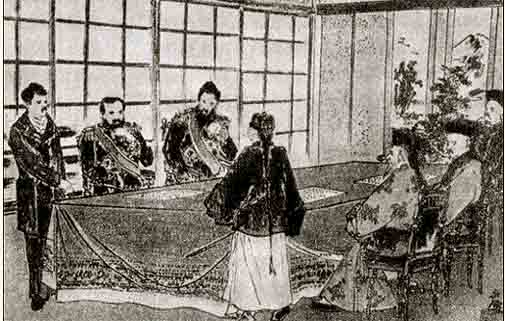 이토 히로부미와 청나라 이홍장 사이에서 체결.
이 조약은 5개 항목으로 청나라의 조선간섭을 물리치고 일본이 조선과 만주까지 지배력을 뻗칠 수 있게 하였다.
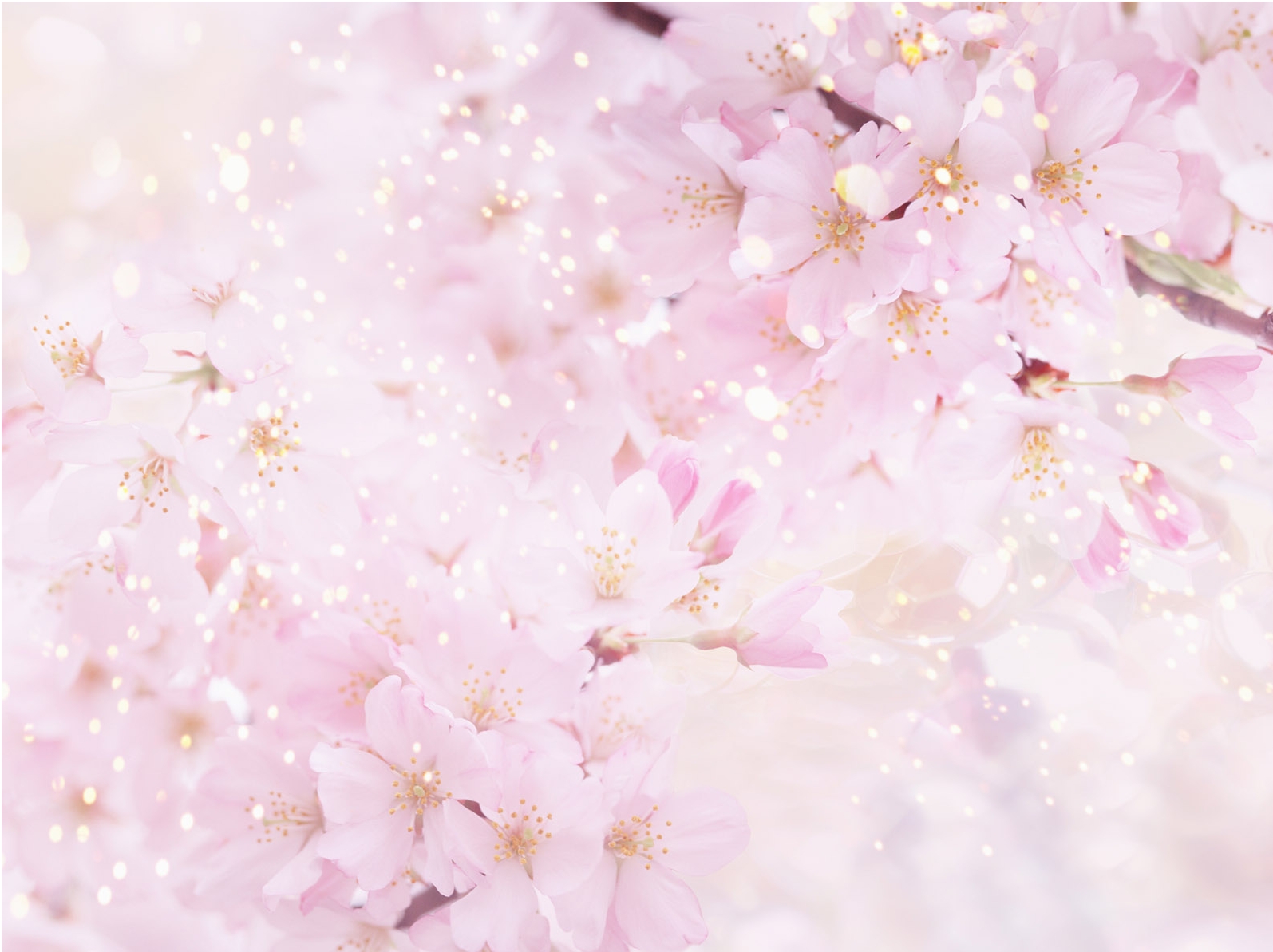 러일 전쟁(1904년)
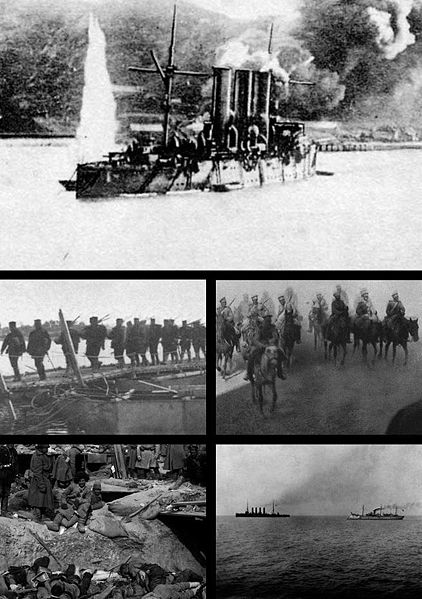 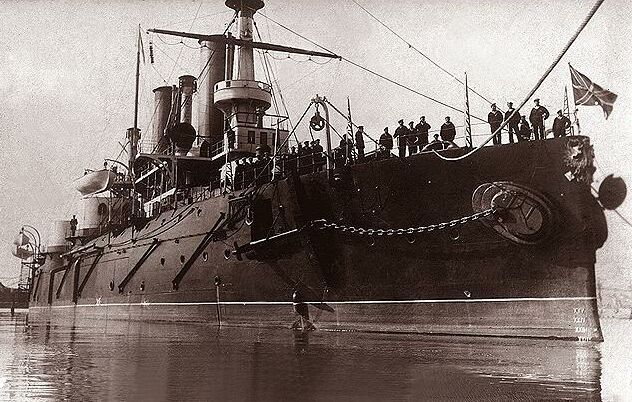 1901년에 발발한 일본제국과 러시아 제국 간 전쟁으로, 만주와 한반도에서 주도권을 쟁취하려는 무력 충돌.
러일전쟁의 주요 무대는 만주 남부, 
특히 요동 반도와 한반도 근해이며, 
러시아 제국과 일본의 만주와 한반도를 
대상으로 한 제국주의다운 욕망이 충돌하여 발생.
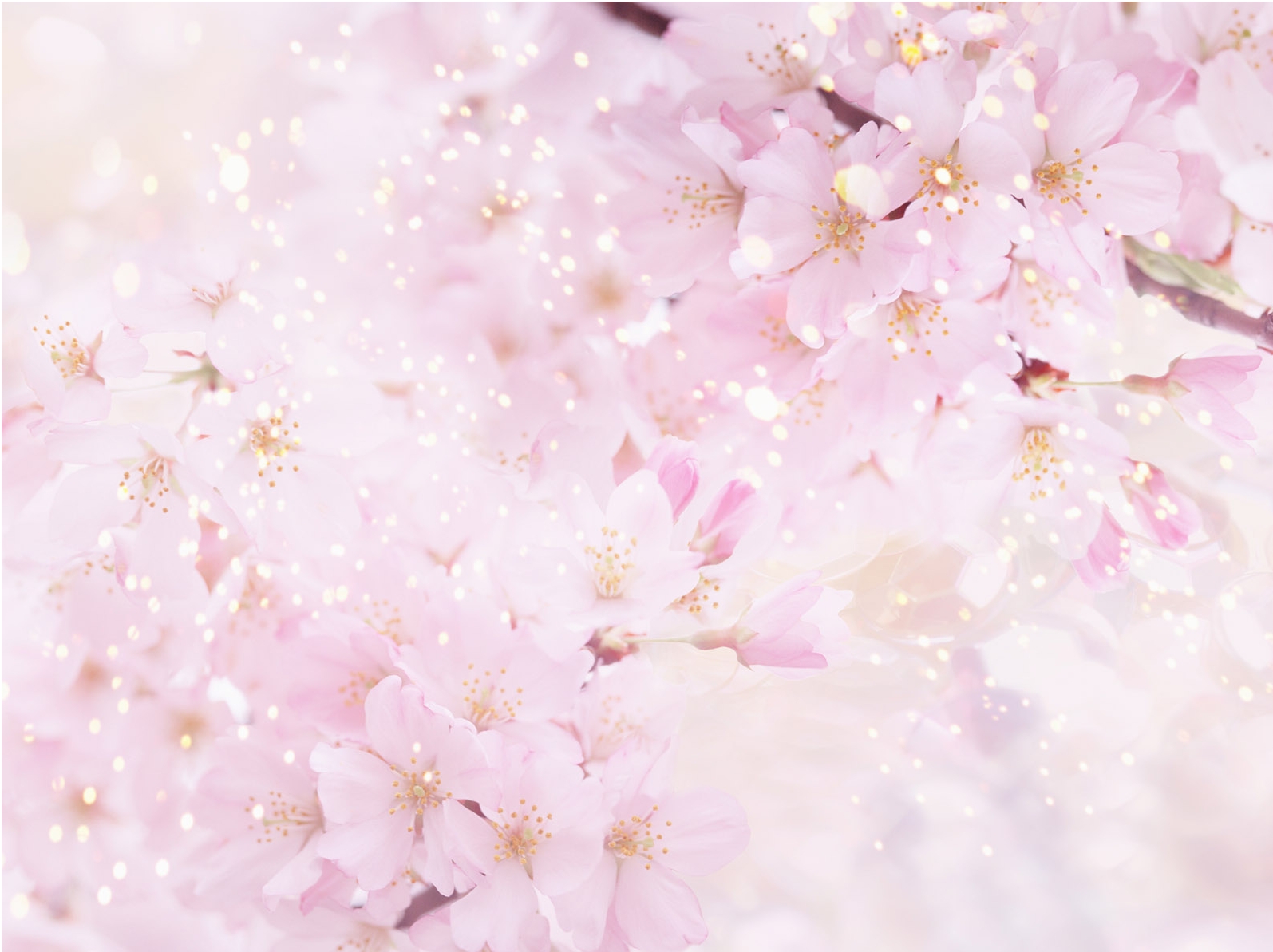 을사조약
1905년 11월 17일 대한제국 정부의 외부 대신 박제순과 일본 제국 정부의 주한 공사 하야시 곤스케에 의해 체결된 불평등 조약.
↓중명전에 전시된 을사조약문서
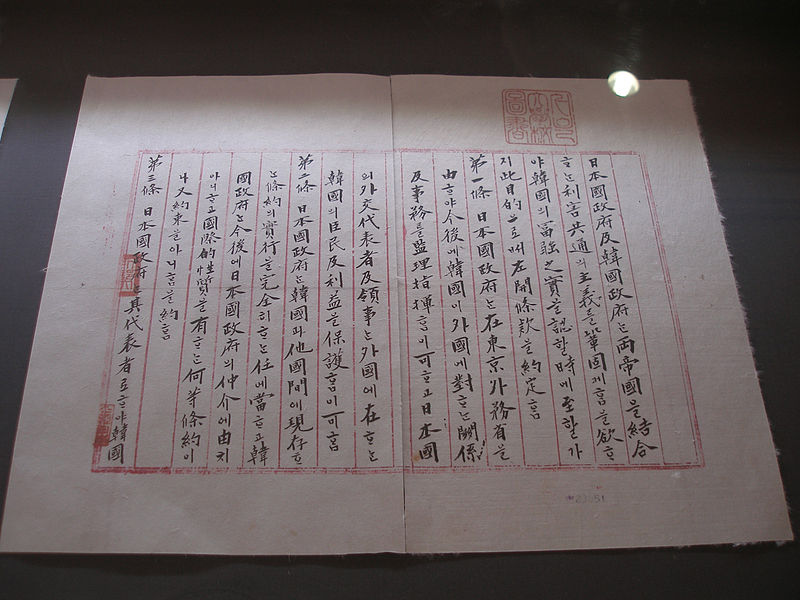 ↓영국에 전달된, 제2차 한일 협약이 무효임을 알리는 고종의 친서
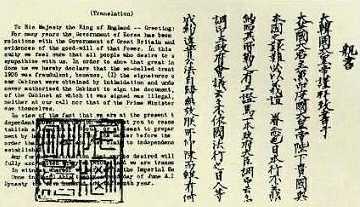 이 조약은 1965년 한일국교를 정상화하는 
한일기본조약의 제2조를 통해 무효임을 상호 확인.
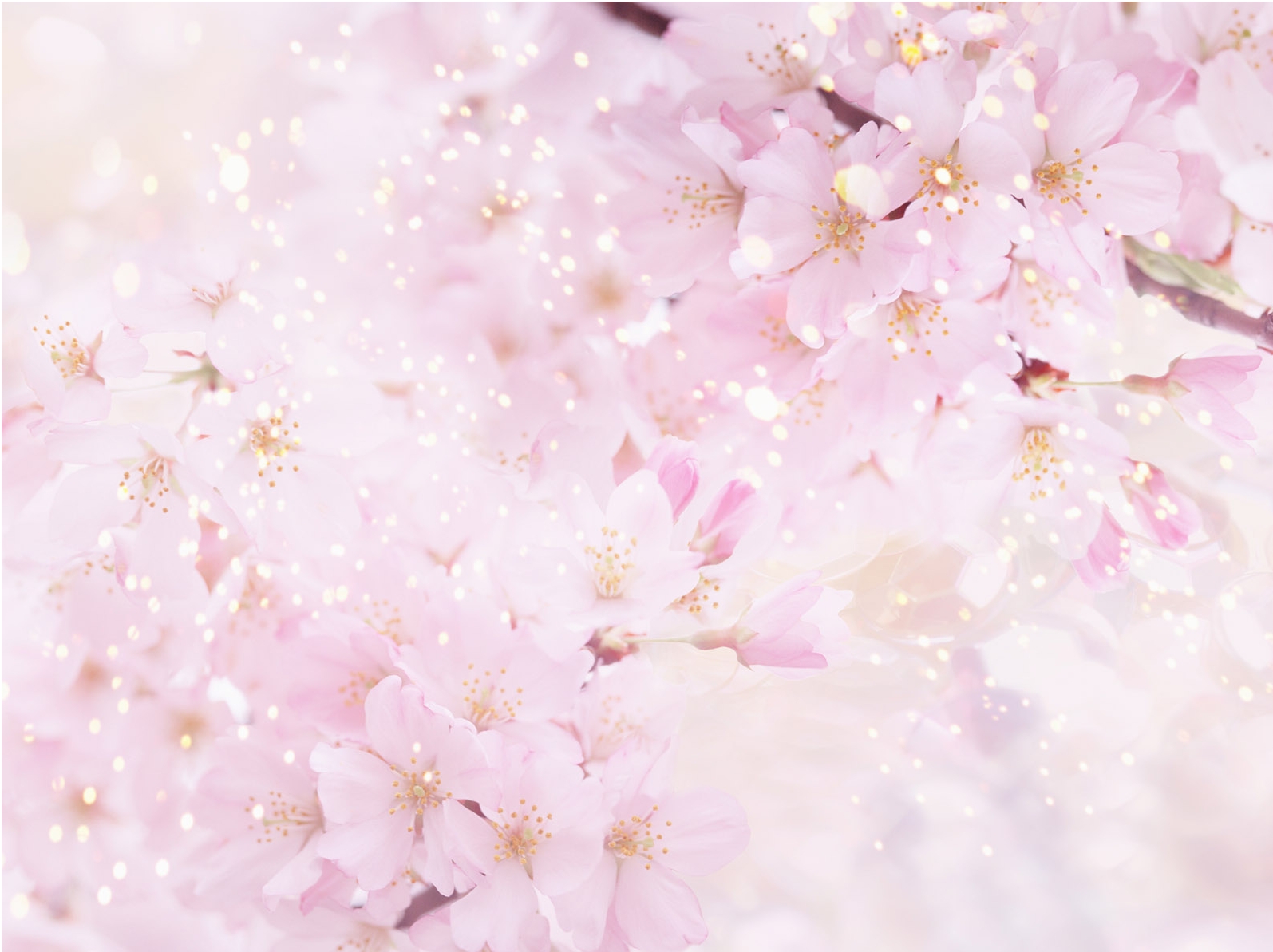 이토 히로부미 저격
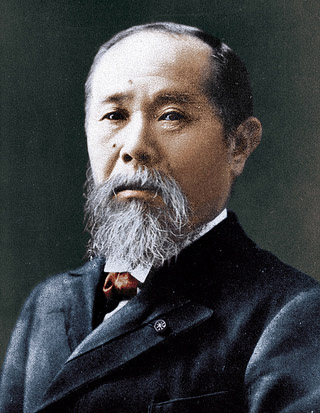 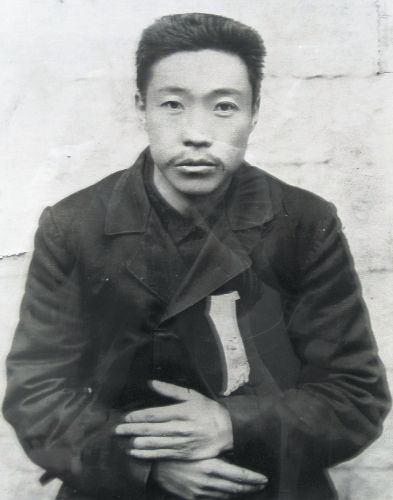 이토 히로부미
안중근
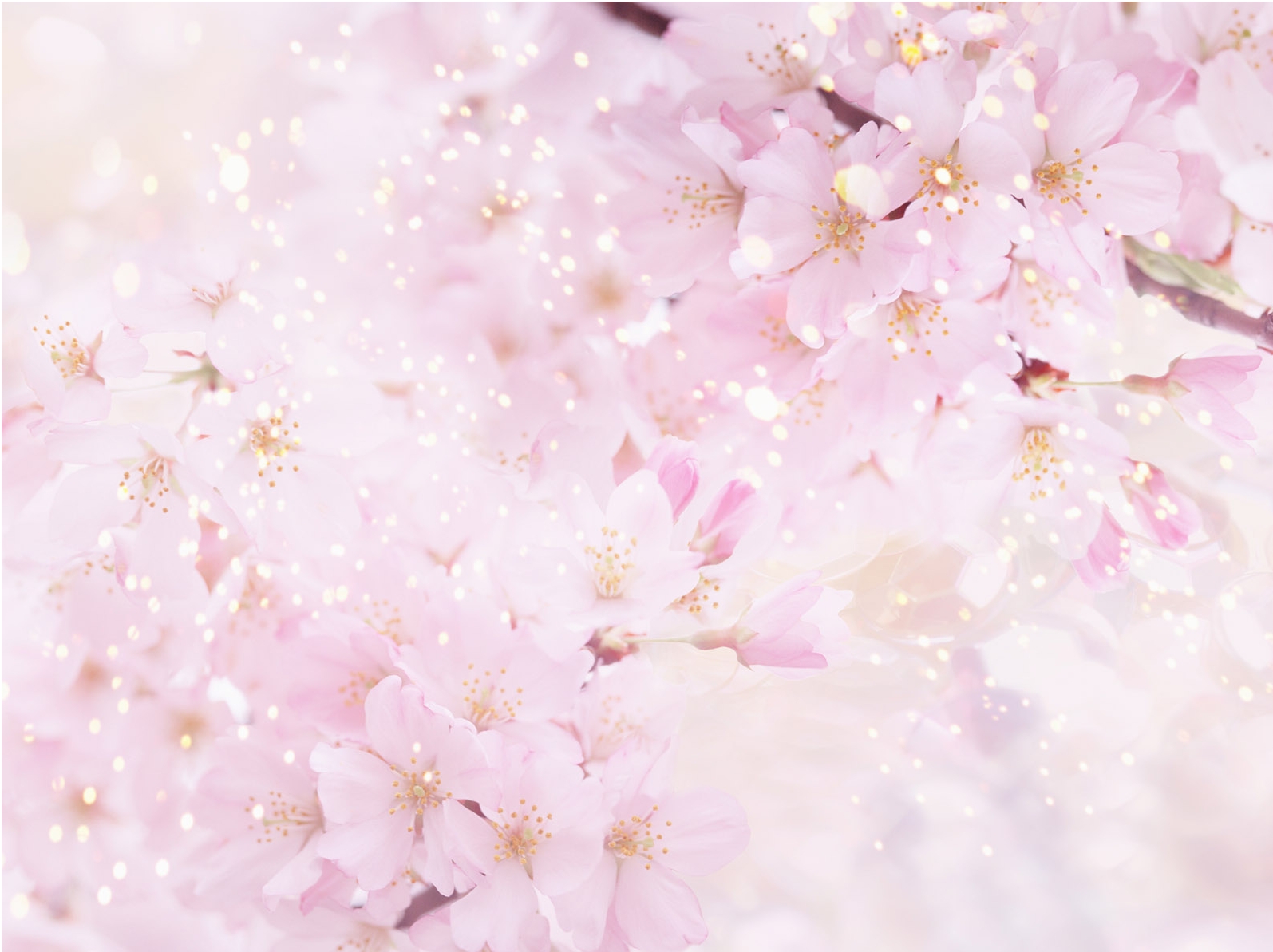 한일 병합 조약
1910년 8월 22일에 조인되어 8월 29일 발효된 대한제국과 일본 제국 사이에 이루어진 합병조약(合倂條約).
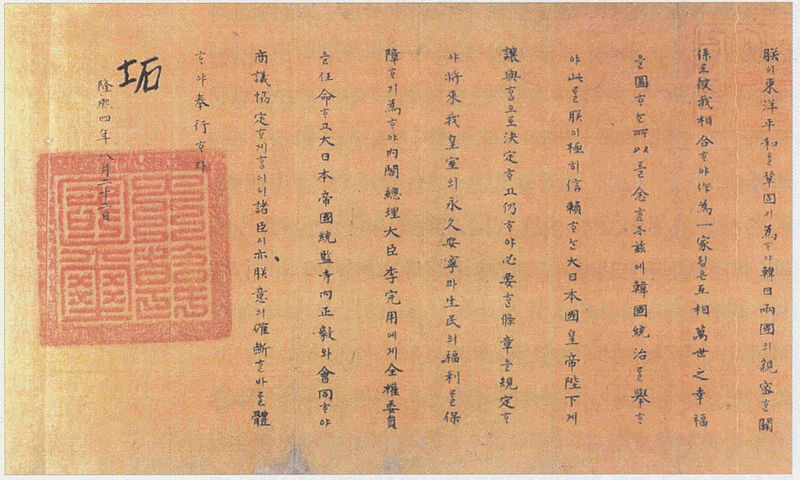 대한제국의 내각총리대신 이완용과 제3대 한국 통감인 데라우치 마사타케가 형식적인 회의를 거쳐 조약을 통과.
조약의 공포는 8월 29일에 이루어져 대한제국은 일본 제국의 식민지가 됨.
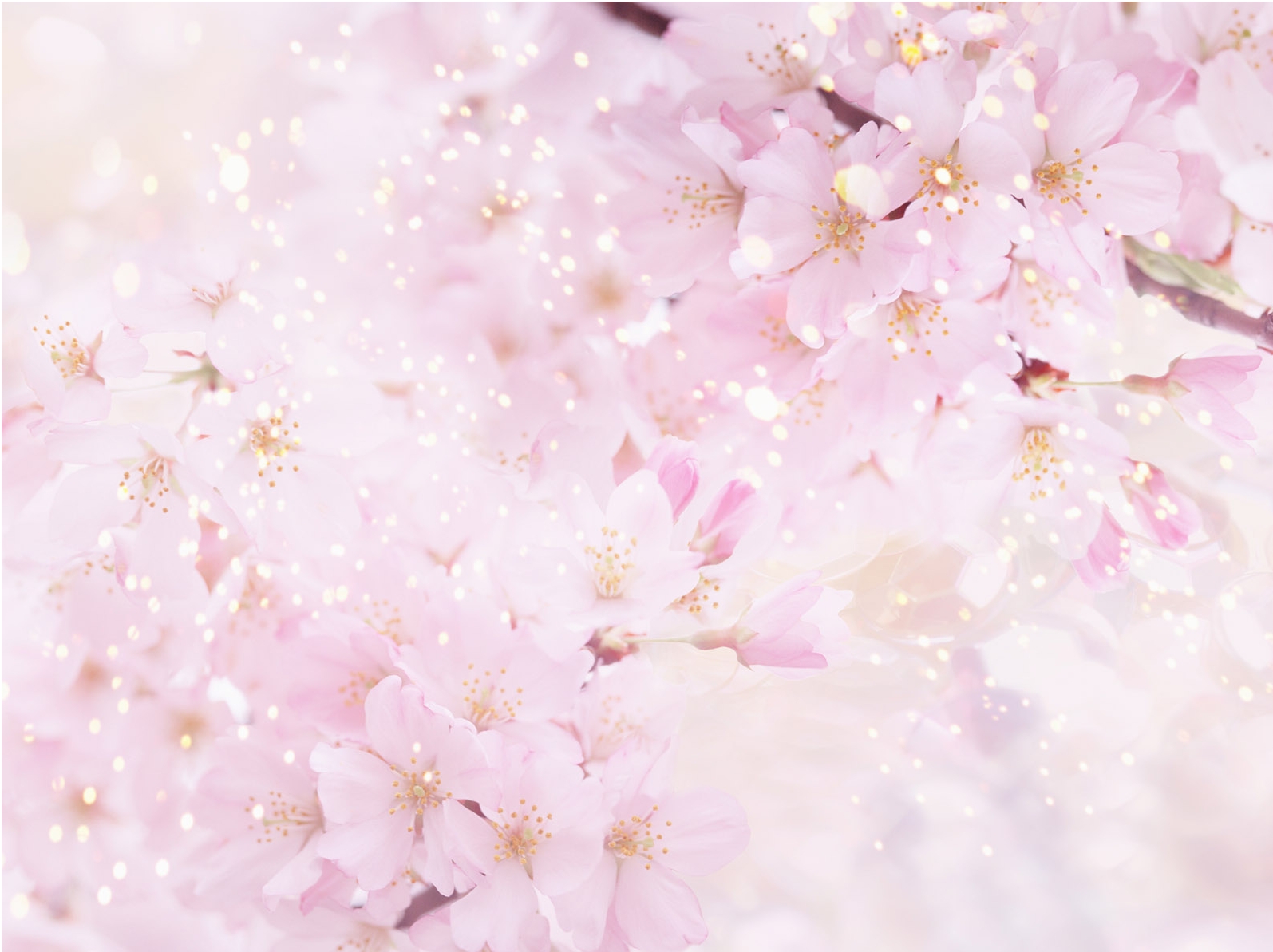 메이지 천황의 사망
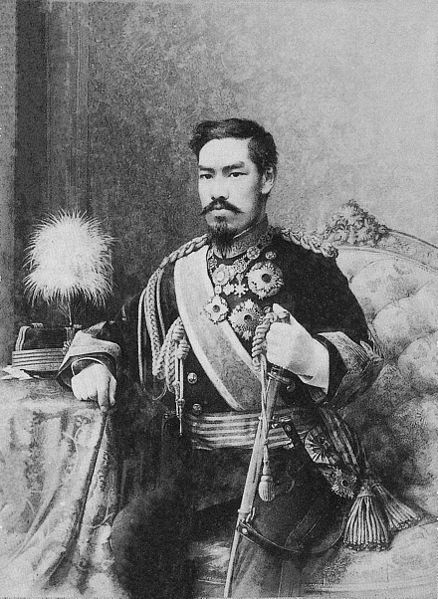 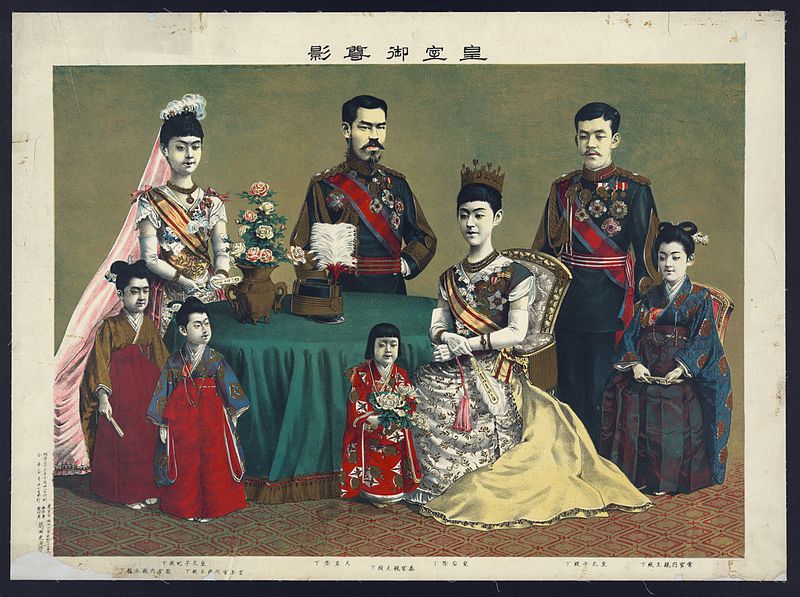 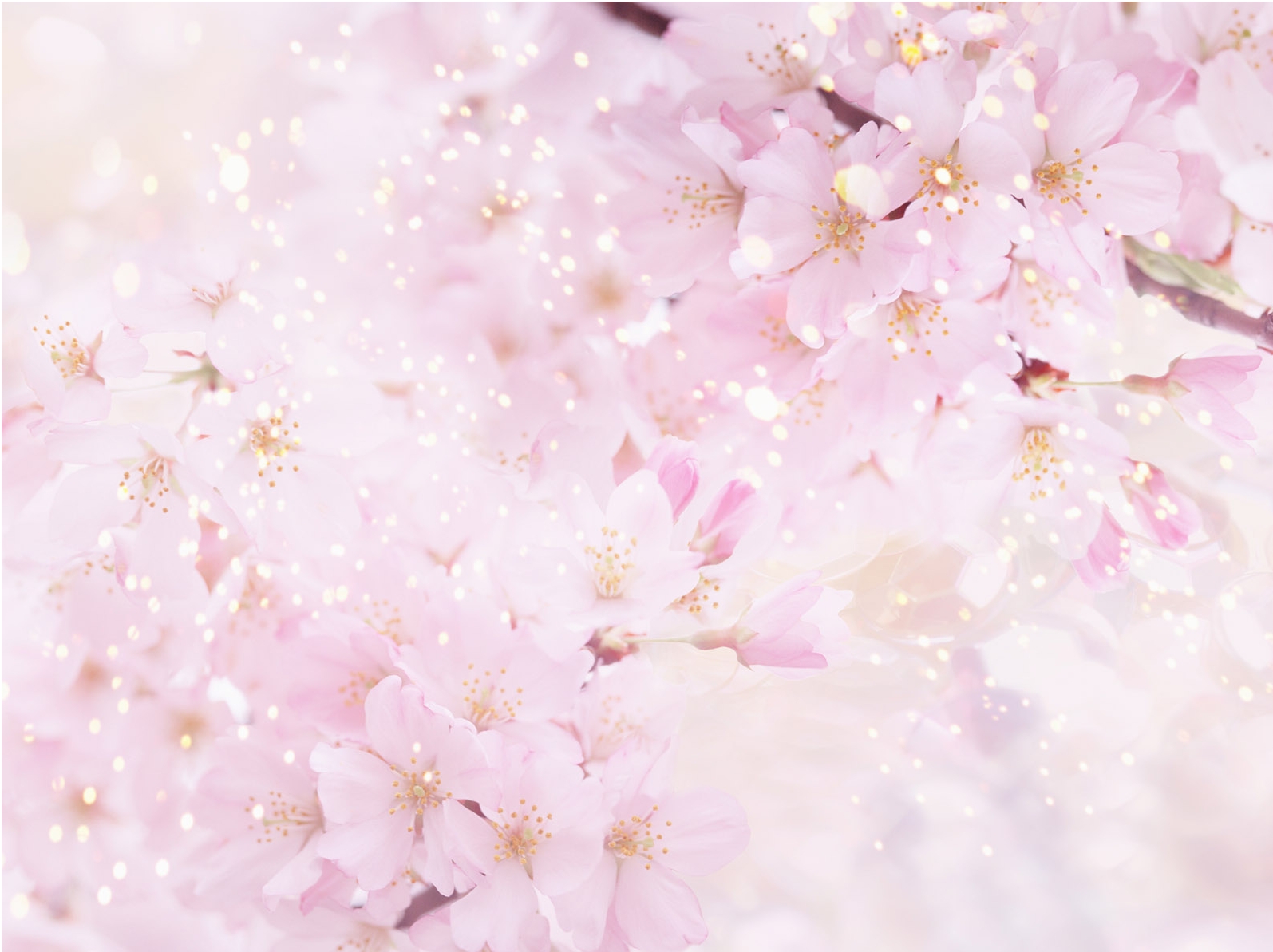 ☆수고하셨습니다~